Itämeri on ainutlaatuinen ja haavoittuvainen
Kuva: Anders_Koponen
[Speaker Notes: JNS_Kisa16_halli_kuva_Anders_Koponen]
Minä olen…
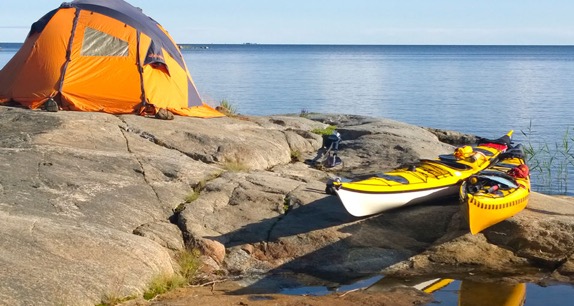 ”Kirjoita tähän nimesi ja muuta haluamaasi. Lisää kalvolle halutessasi myös omia kuvia sinusta ja Itämerestä. Poistamalla nykyiset kuvat kalvolta saat paikat omille kuvillesi.”
Kuva: Jukka Honkala
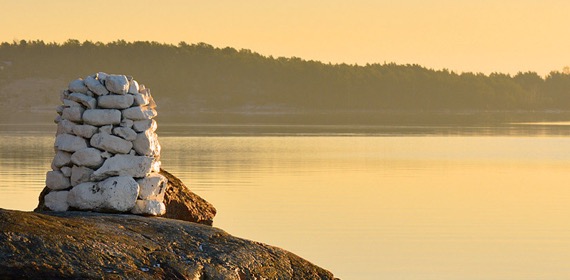 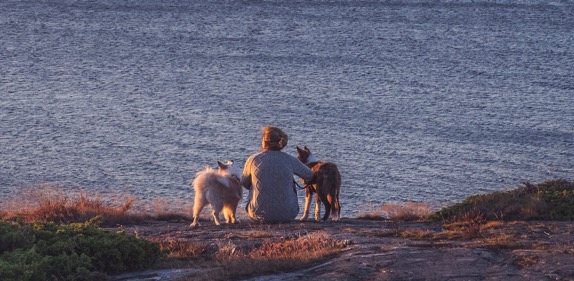 Kuva: Antti Karineva
Kuva: Samuli Tanninen
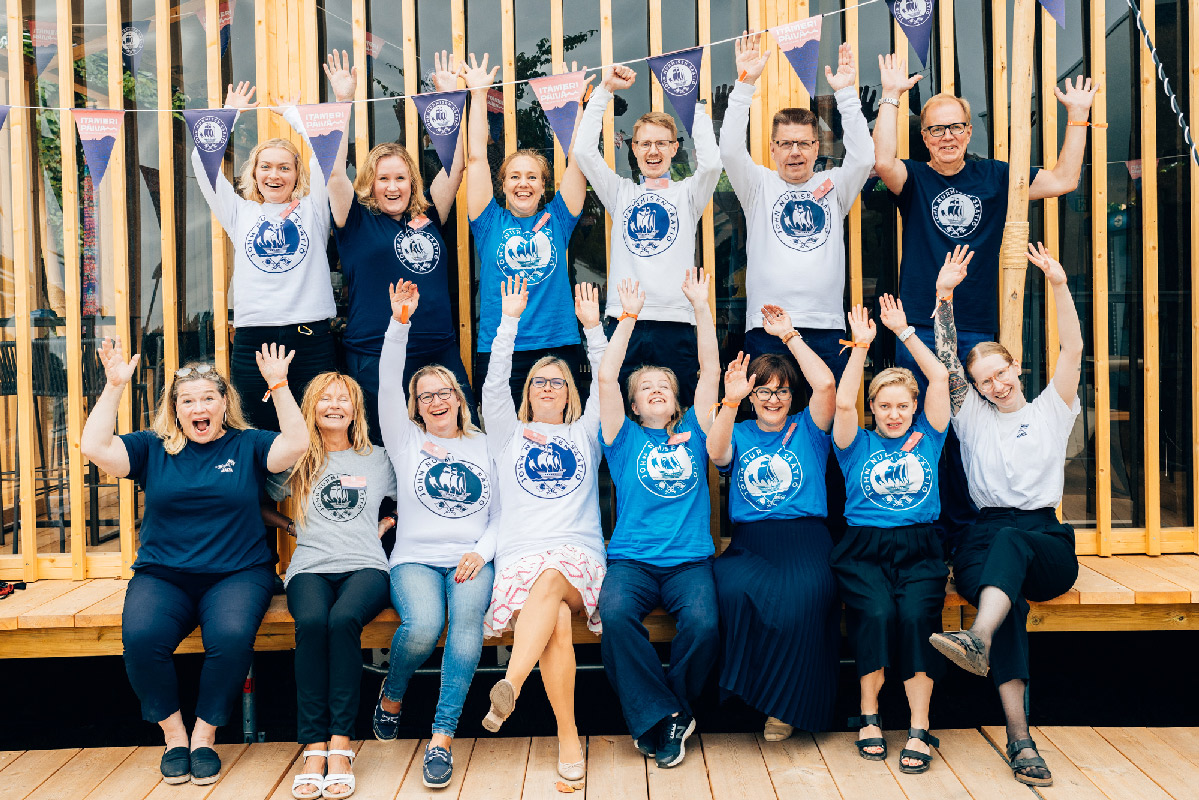 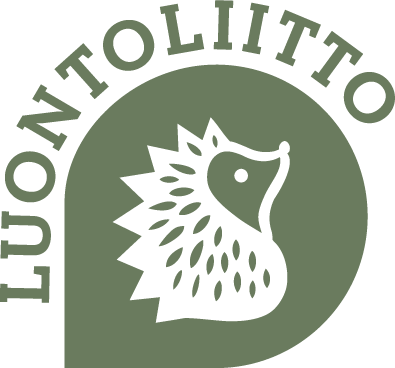 Luontoliitto on lasten ja nuorten luonnonharrastus- ja ympäristönsuojelujärjestö.
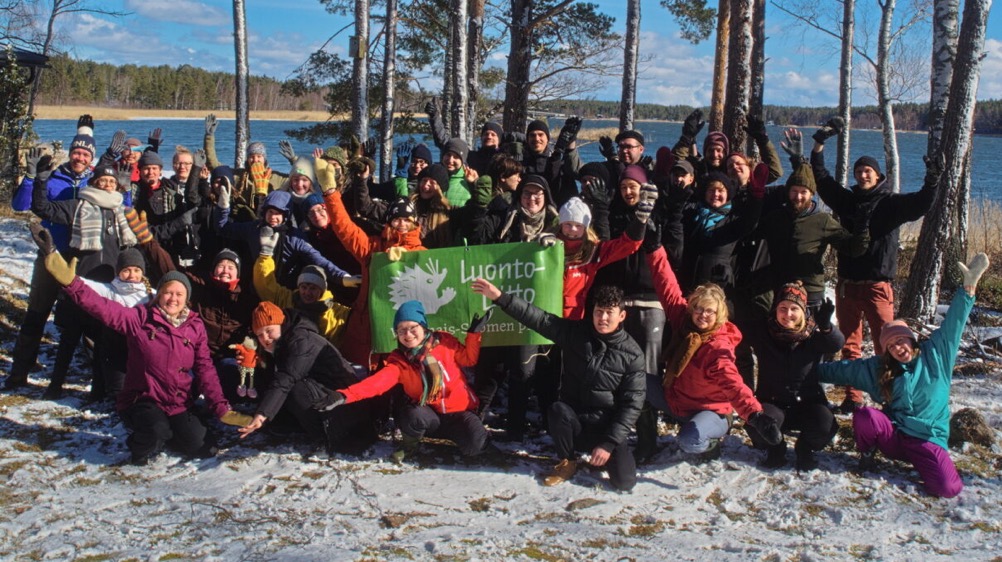 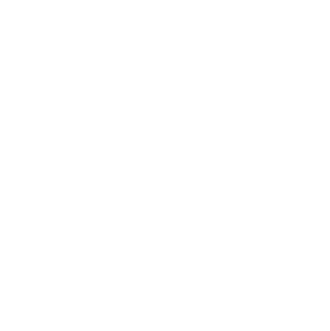 John Nurmisen Säätiön tavoitteena on pelastaa Itämeri ja sen perintö tuleville sukupolville. Vähennämme meren ravinnekuormitusta ja muita ympäristöriskejä. Välitämme tietoa ja tarinoita Itämerestä.
3
Kuva: Jesse Kiviniitty
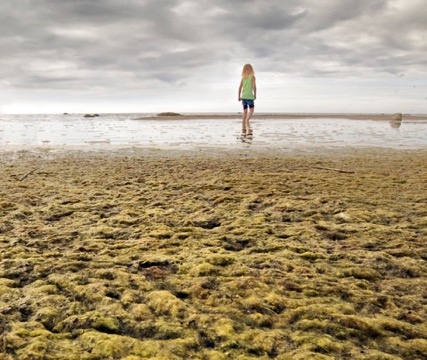 Kuva: Sami Kiuru, Vastavalo.net
Mitä Itämeren pinnan alta löytyy?
Mitä sinä voit tehdä Itämeren tilan parantamiseksi?
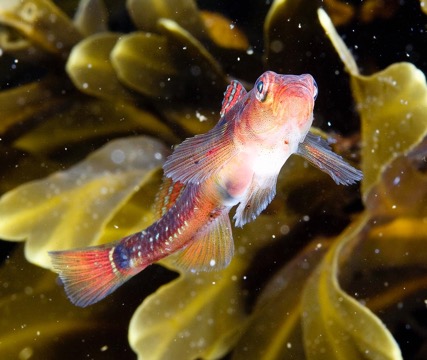 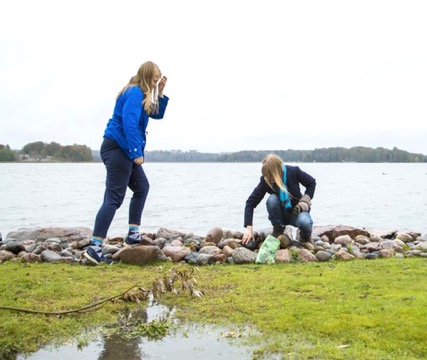 Miten ihmisen toiminta vaikuttaa Itämereen?
Kuva: Jukka Nurminen
Kuva: Aino Huotari
[Speaker Notes: ALUSTUS-osio
Luontoliiton värit j brändiohje:
https://luontoliitto.kuvat.fi/kuvat/Br%C3%A4ndi-ilme,+logot+ja+graafiset+elementit/Br%C3%A4ndi-ilme+ja+logot/Luontoliitto_graafinen_ohjeisto_2023_V1.0.pdf]
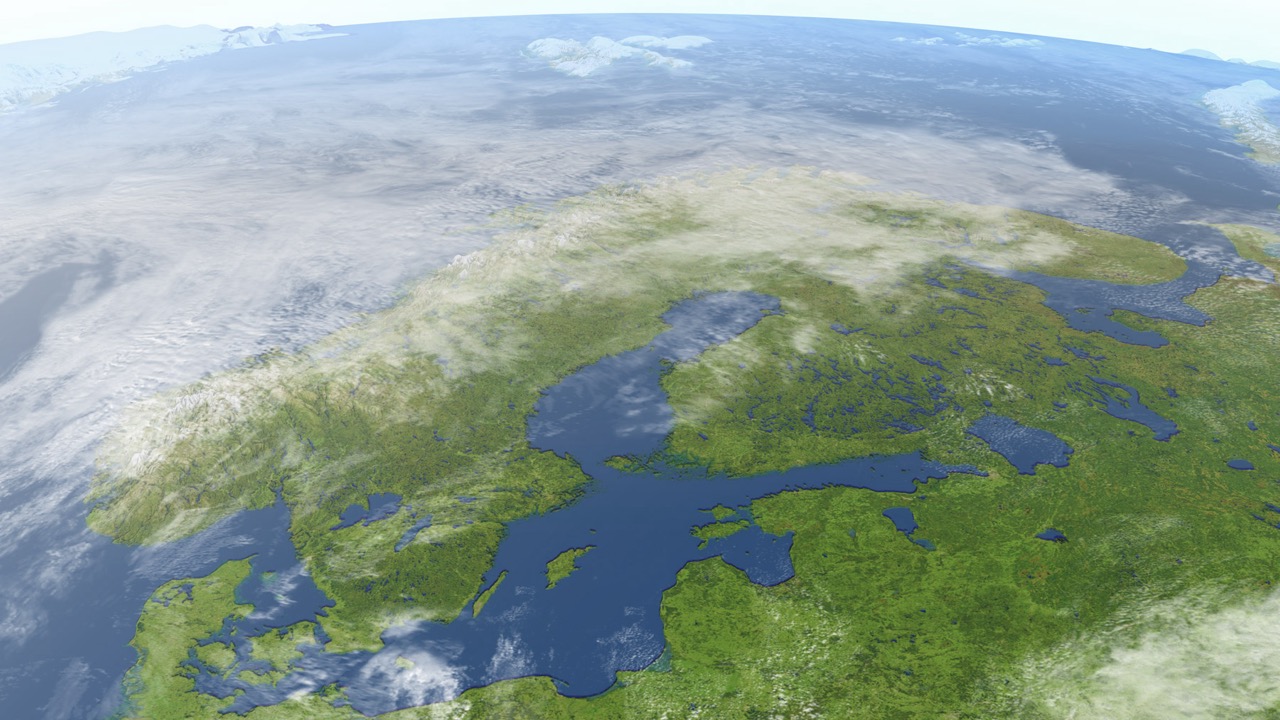 Mitä tulee mieleen sanasta 
ITÄMERI?
Kuva: Harvepino, istockphoto.com
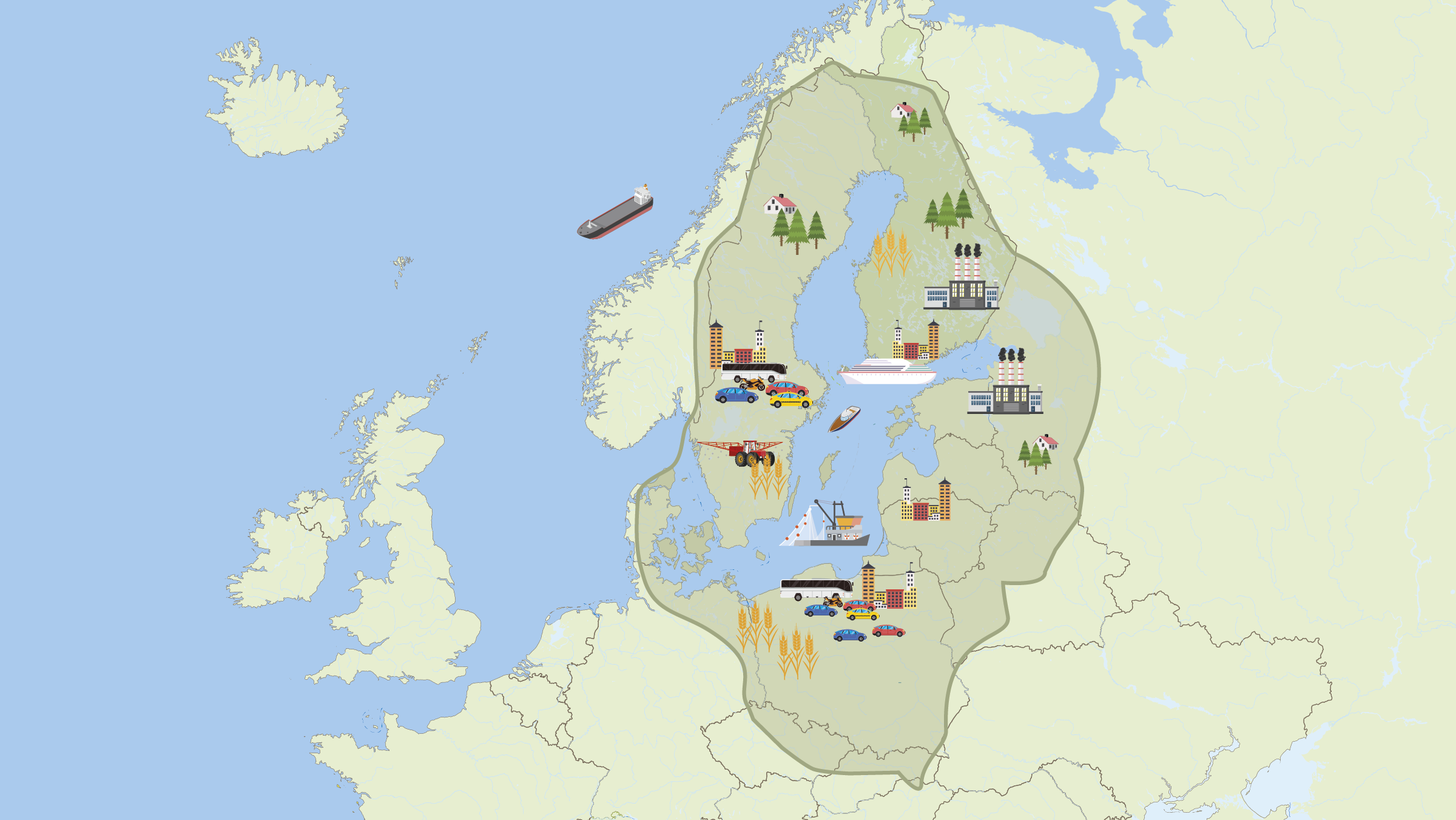 Itämeren valuma-aluella asuu yli 90 miljoonaa ihmistä — myös minä ja sinä
Valuma-alueelta kaikki vesi virtaa järvien ja jokien kautta Itämereen.
Itämeri on erityisen herkkä ihmistoiminnan vaikutuksille
Itämeren valuma-alue on laaja, neljä kertaa meren pinta-alan kokoinen.
6
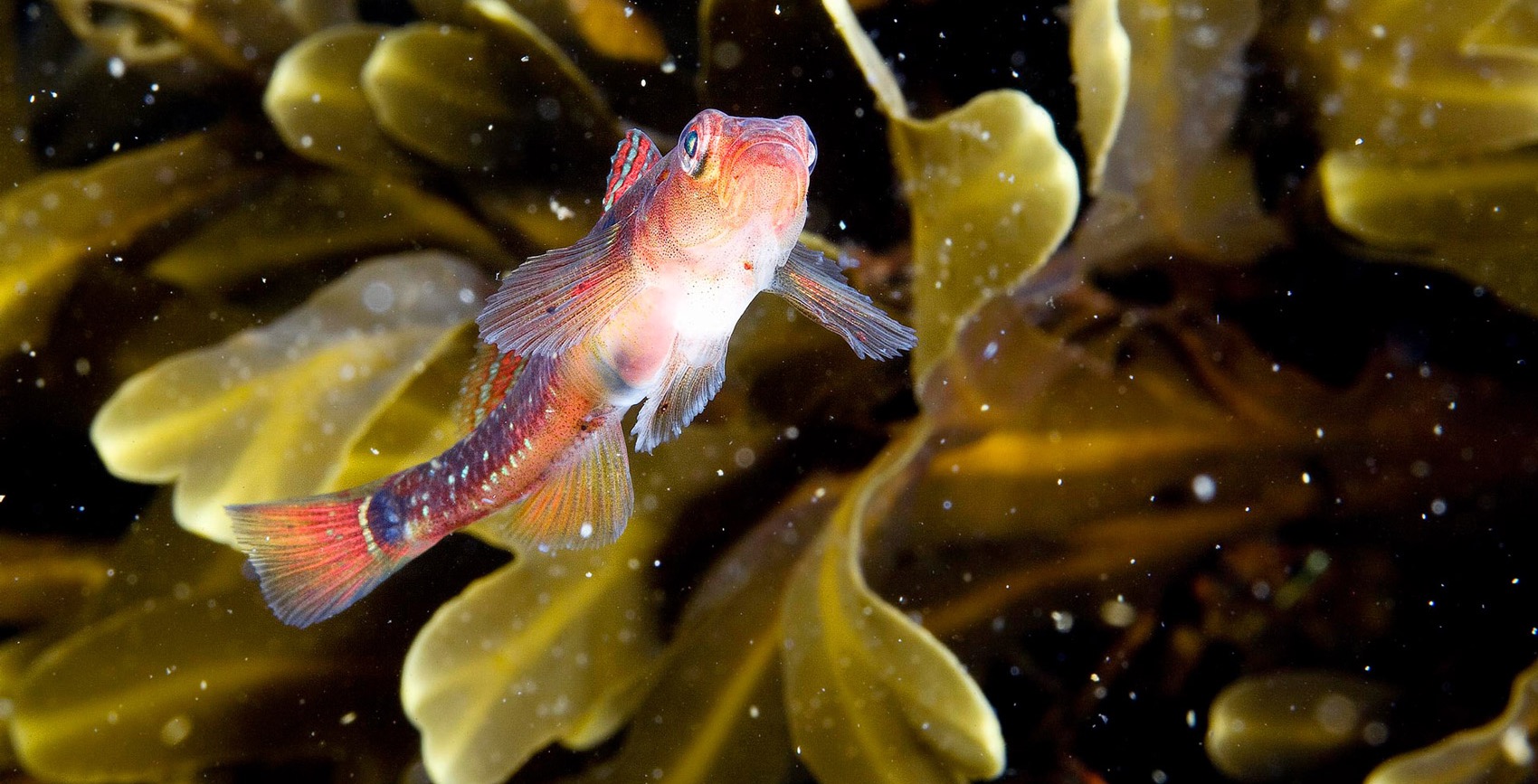 Mitä Itämeren pinnan alta löytyy?
7
Kuva: Jukka Nurminen
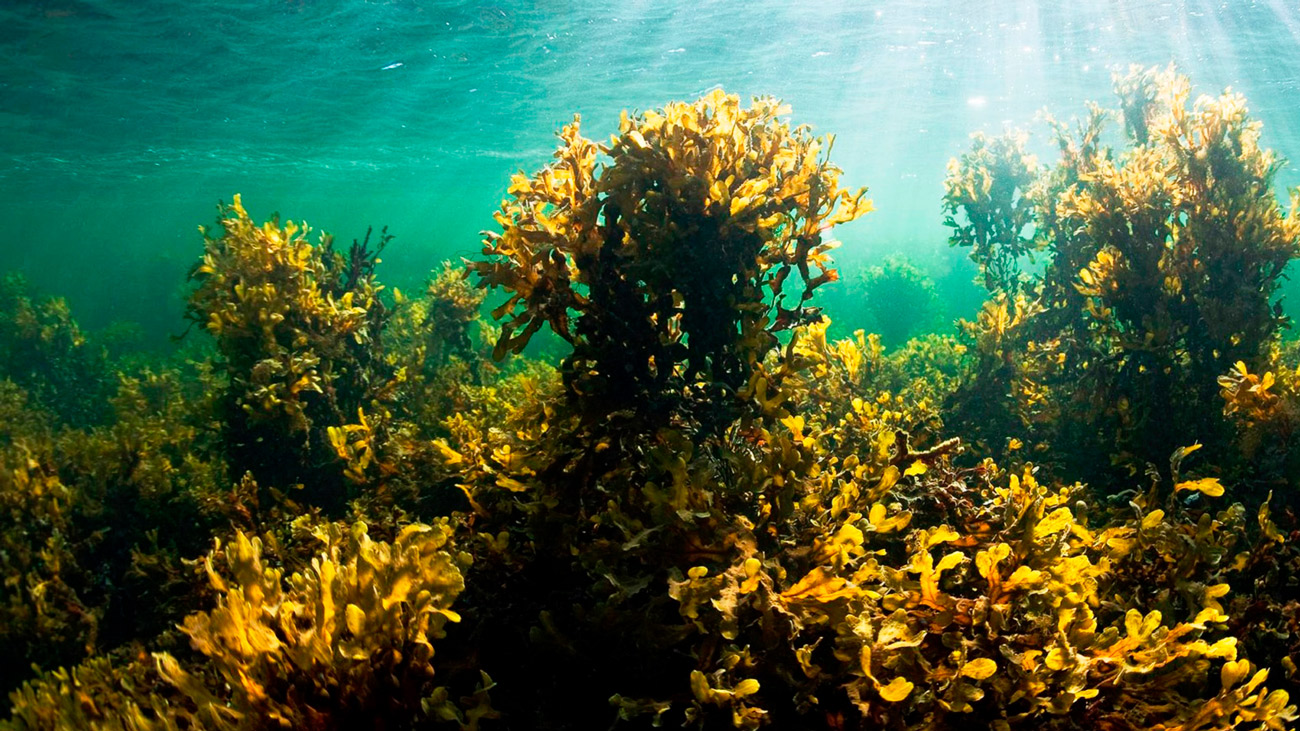 8
Kuva: Jukka Nurminen
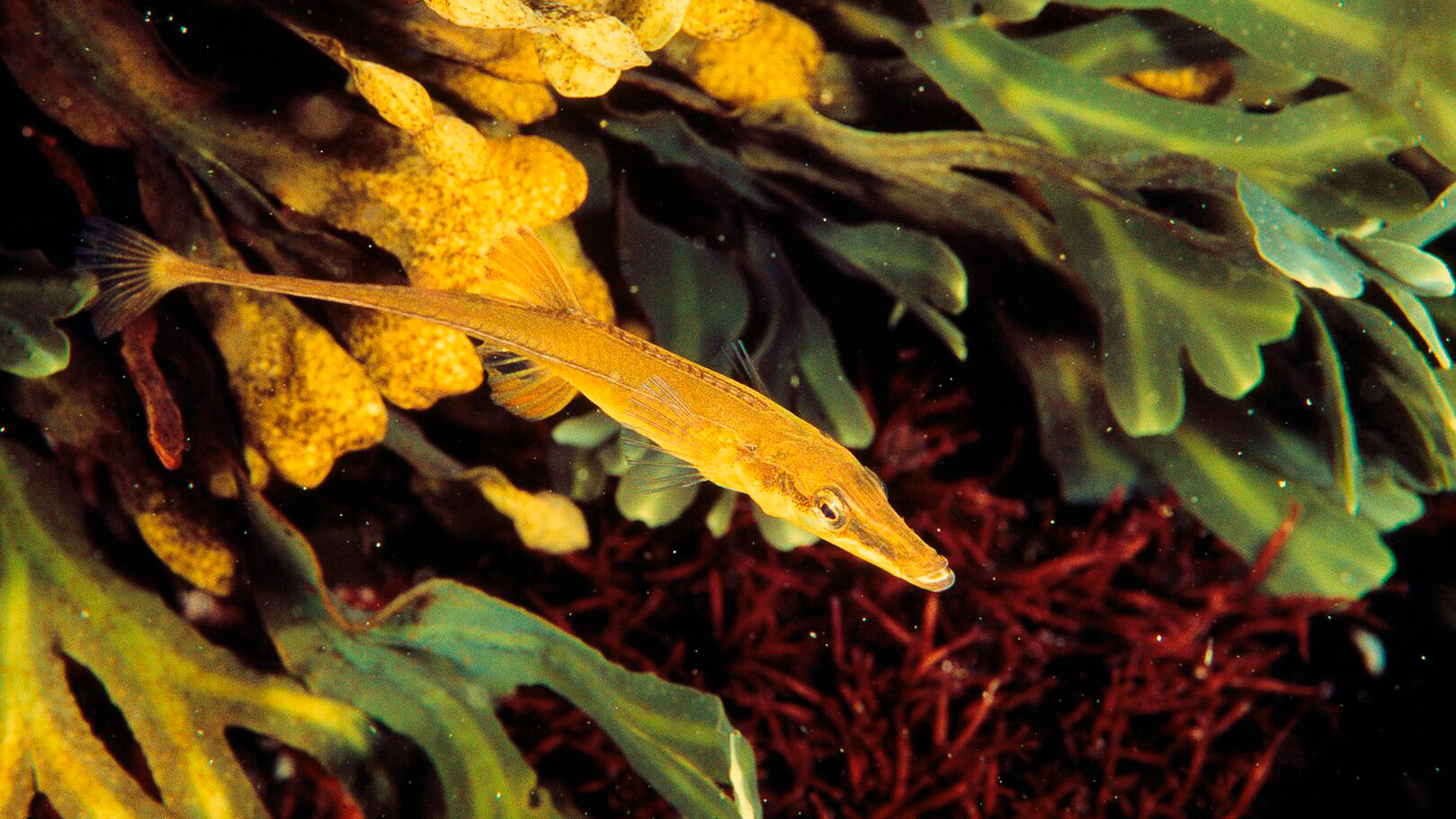 9
Kuva: Jukka Nurminen
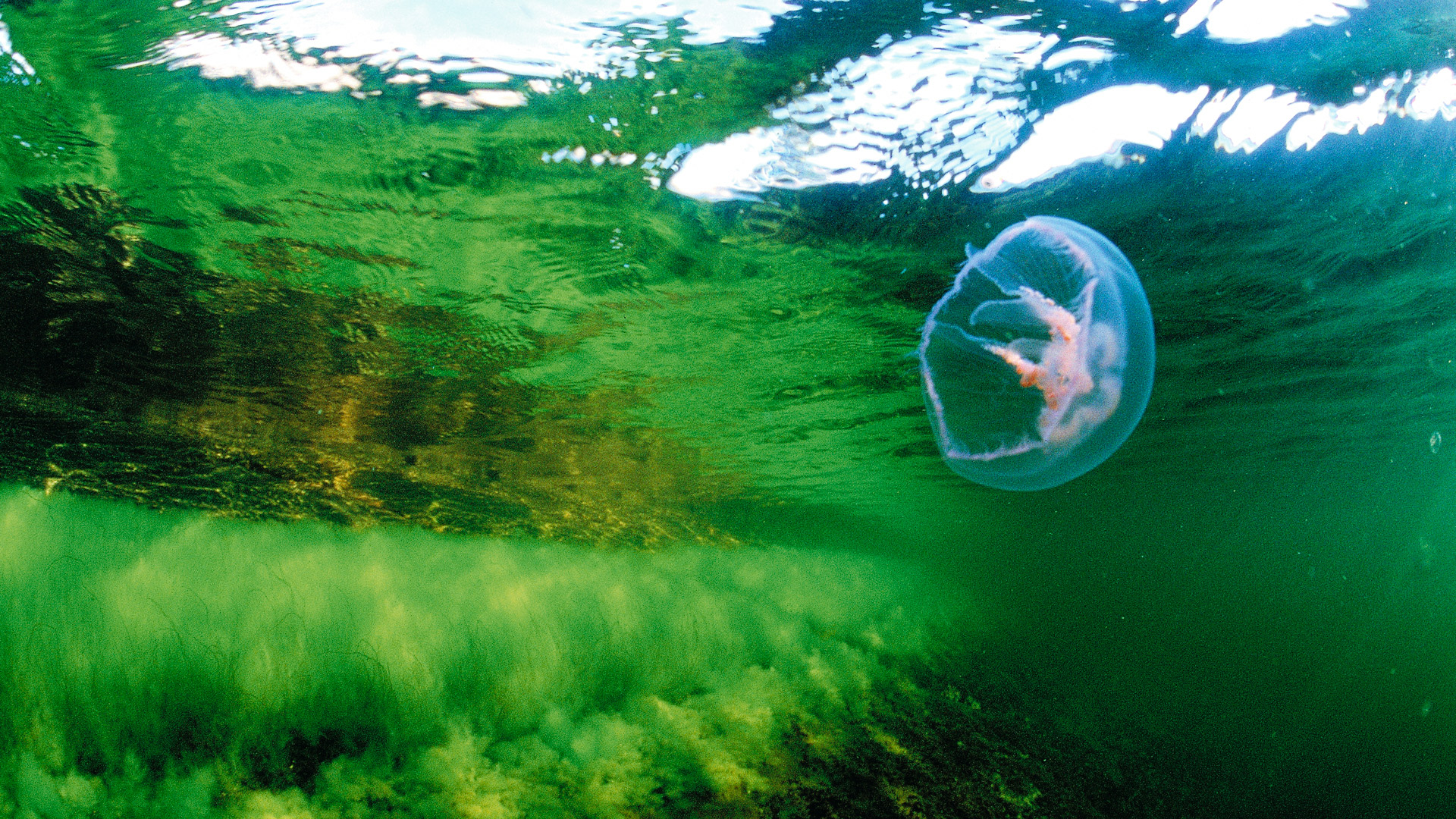 10
Kuva: Jukka Nurminen
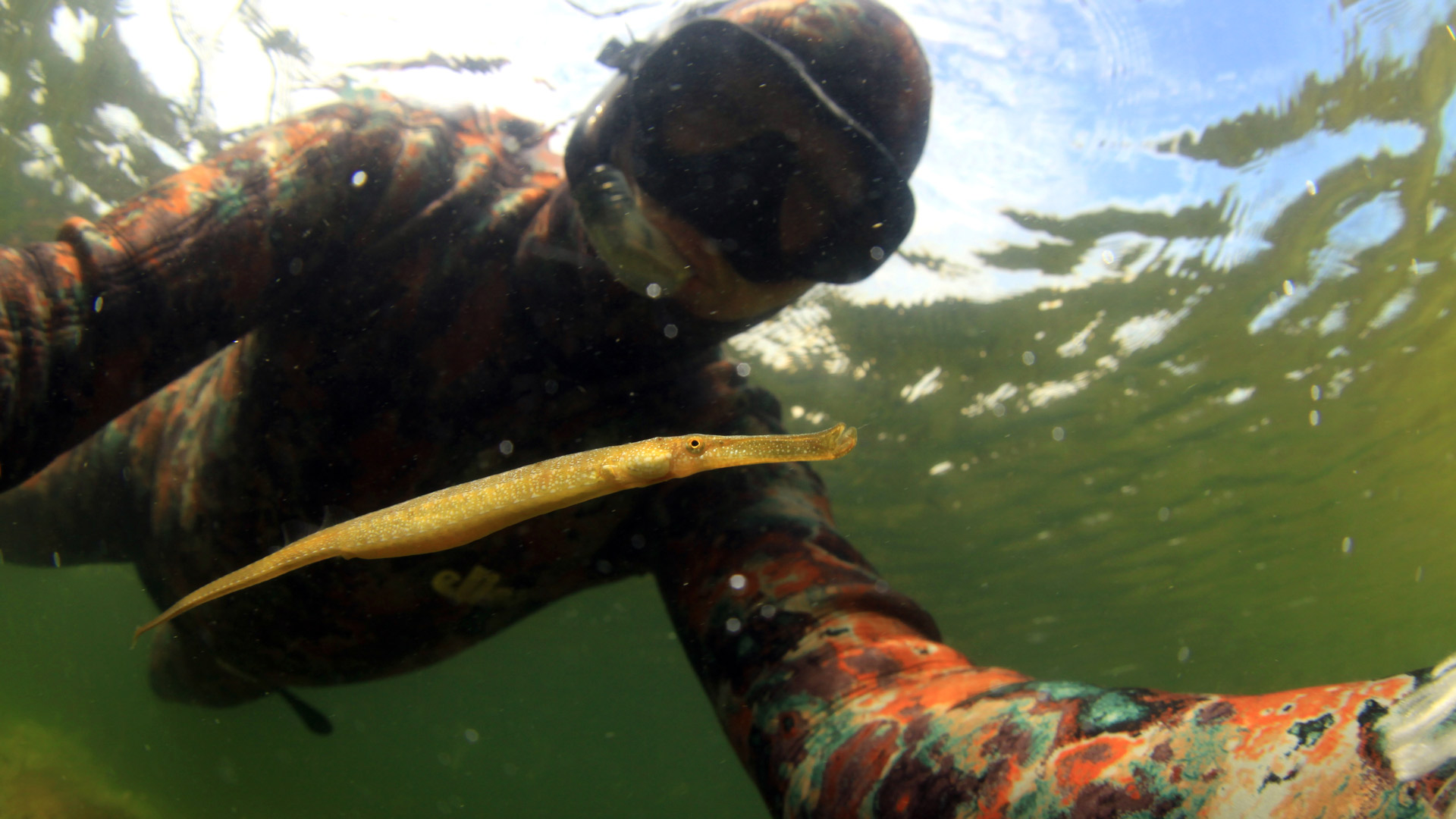 11
Kuva: Esa Tammio
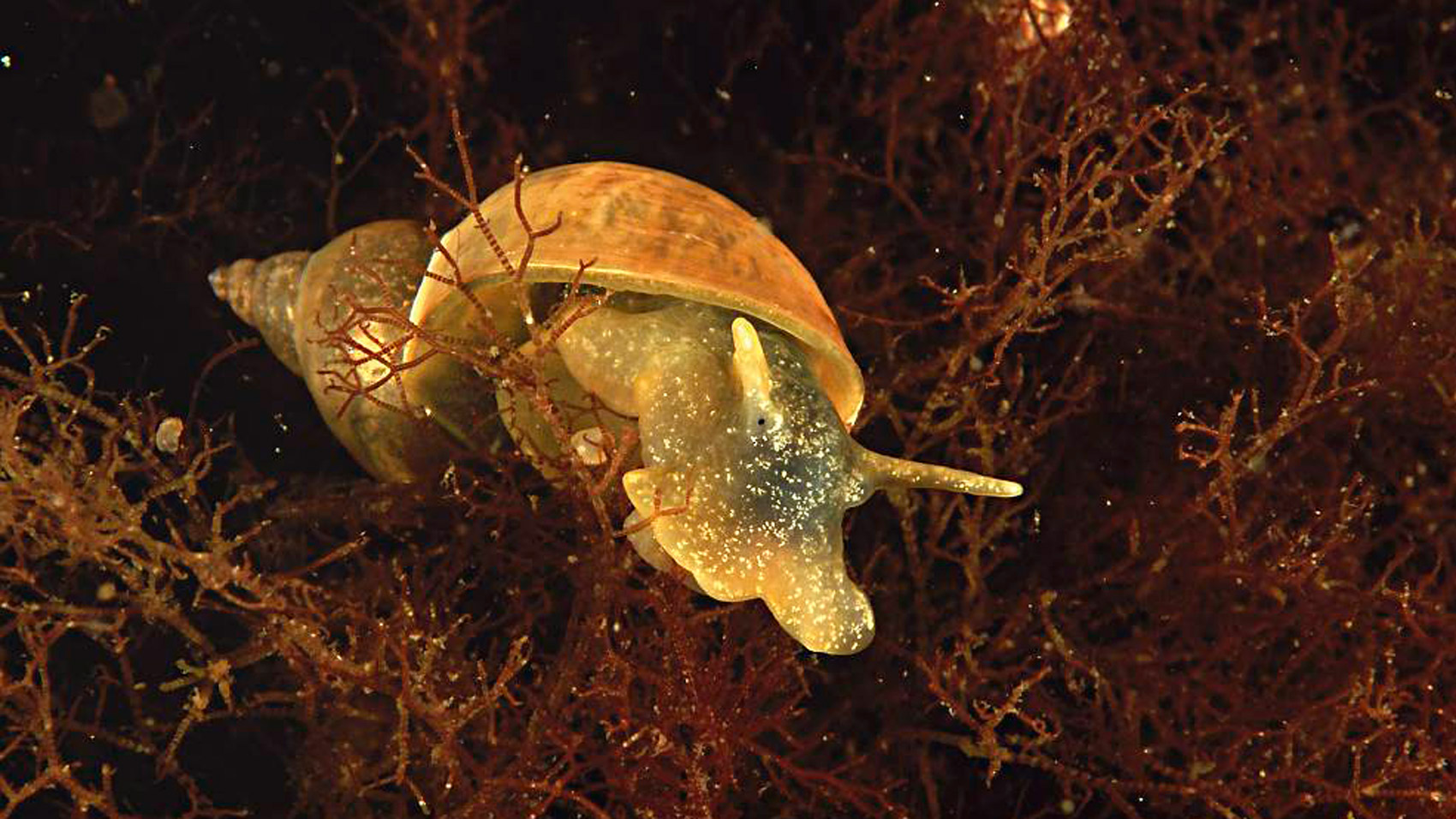 12
Kuva: Jukka Nurminen
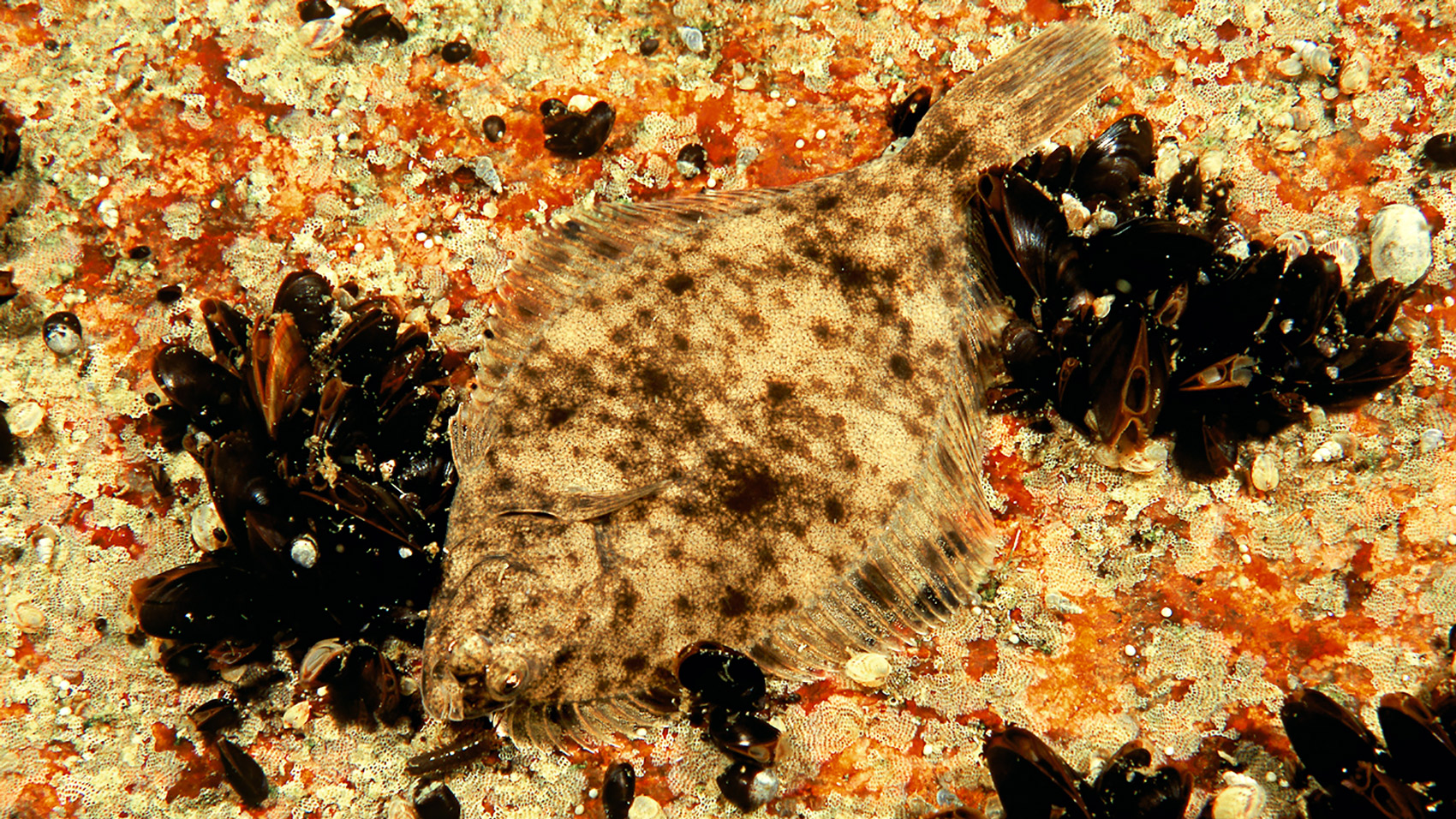 13
Kuva: Jukka Nurminen
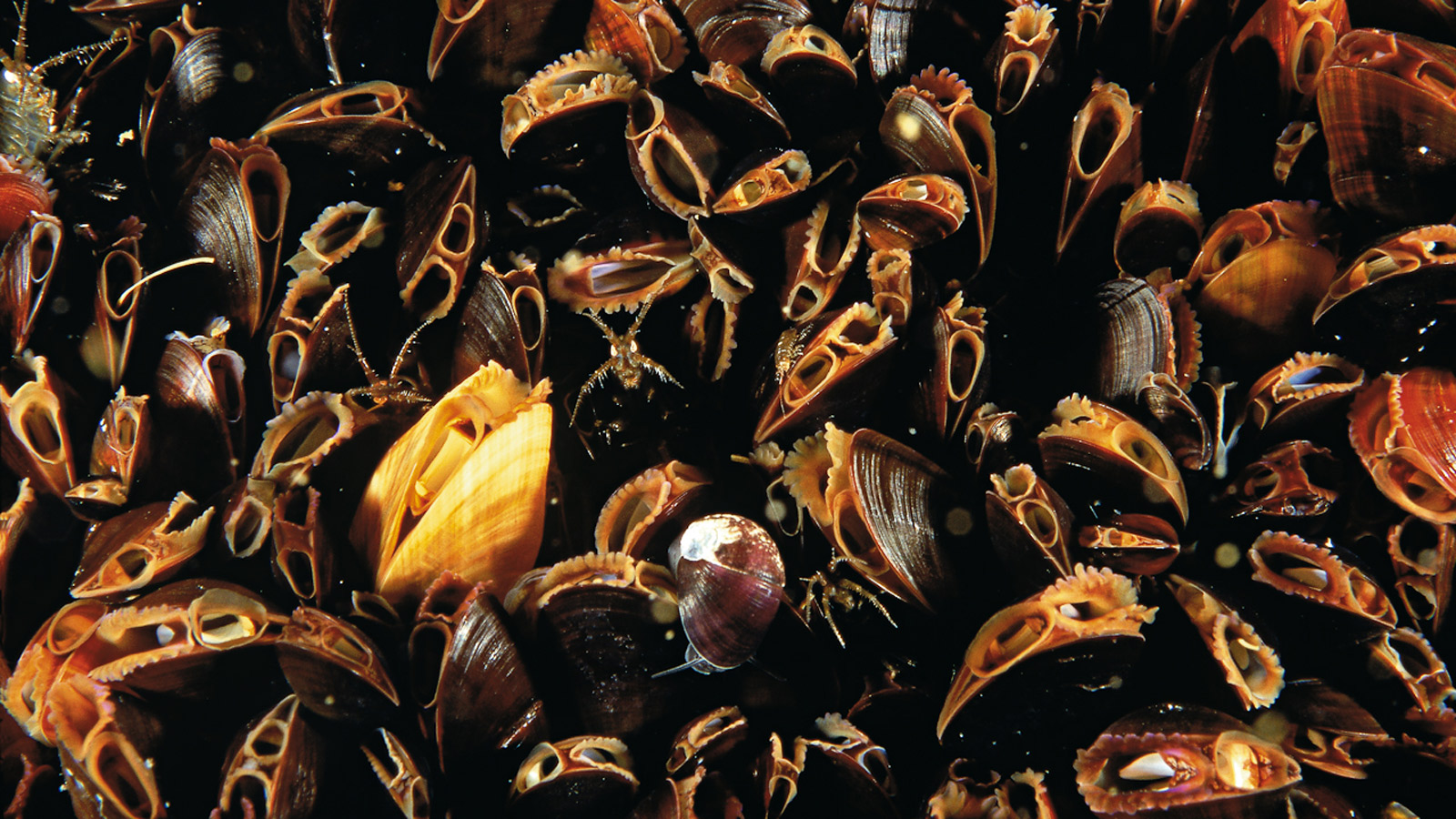 14
Kuva: Jukka Nurminen
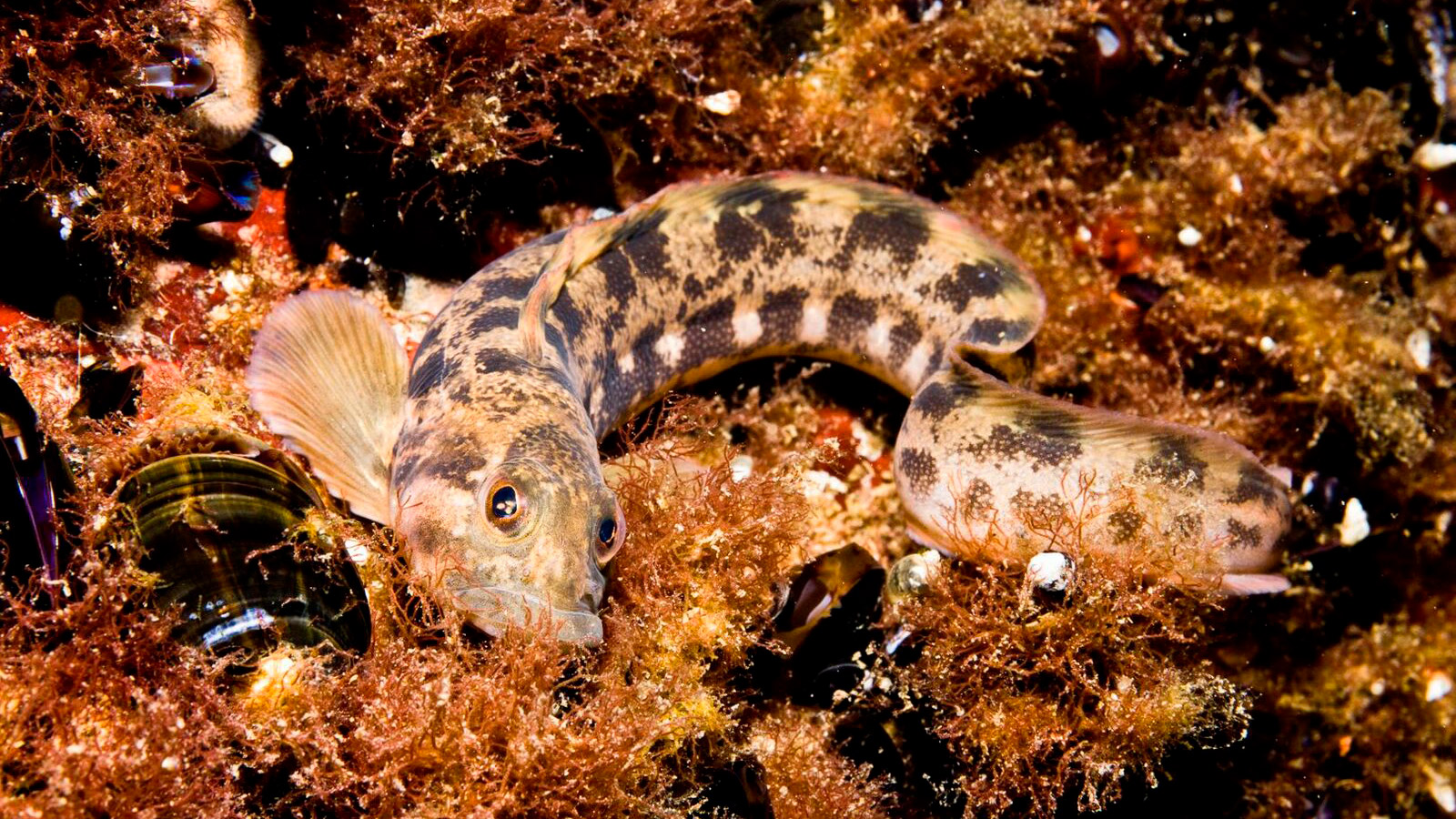 15
Kuva: Jukka Nurminen
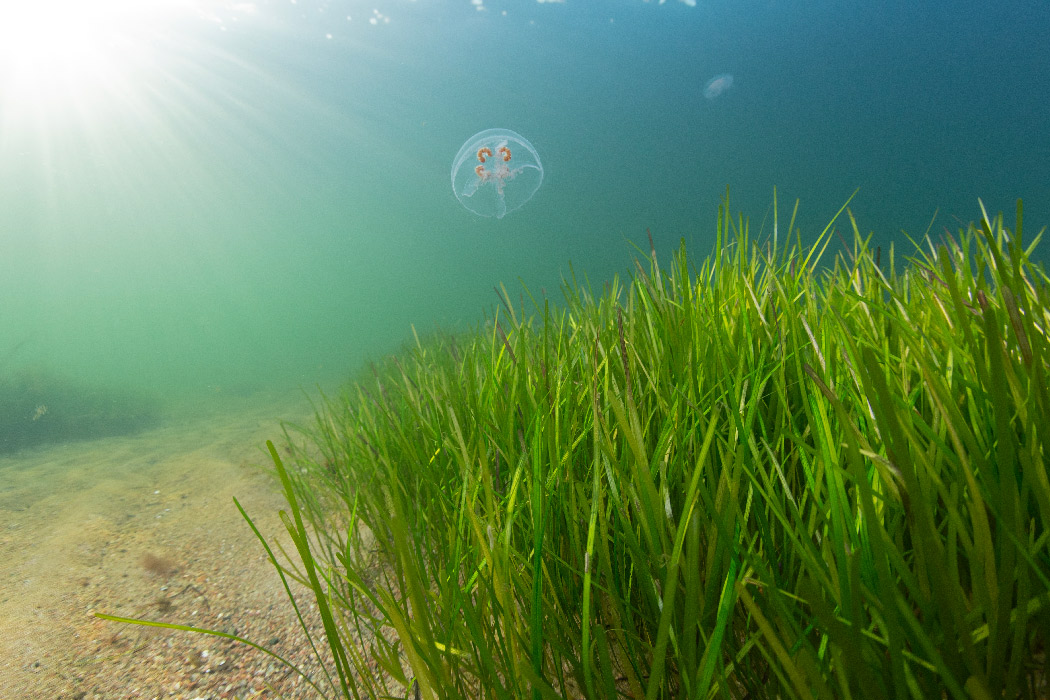 16
Kuva: Pekka Tuuri
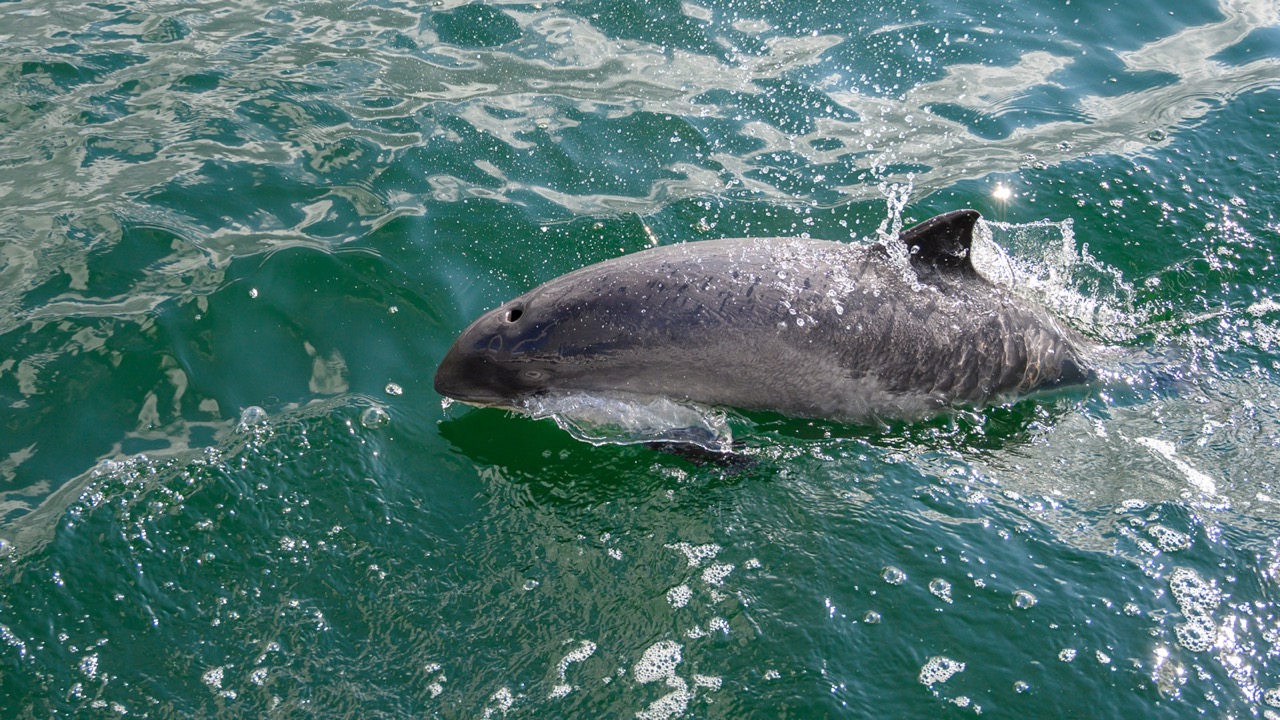 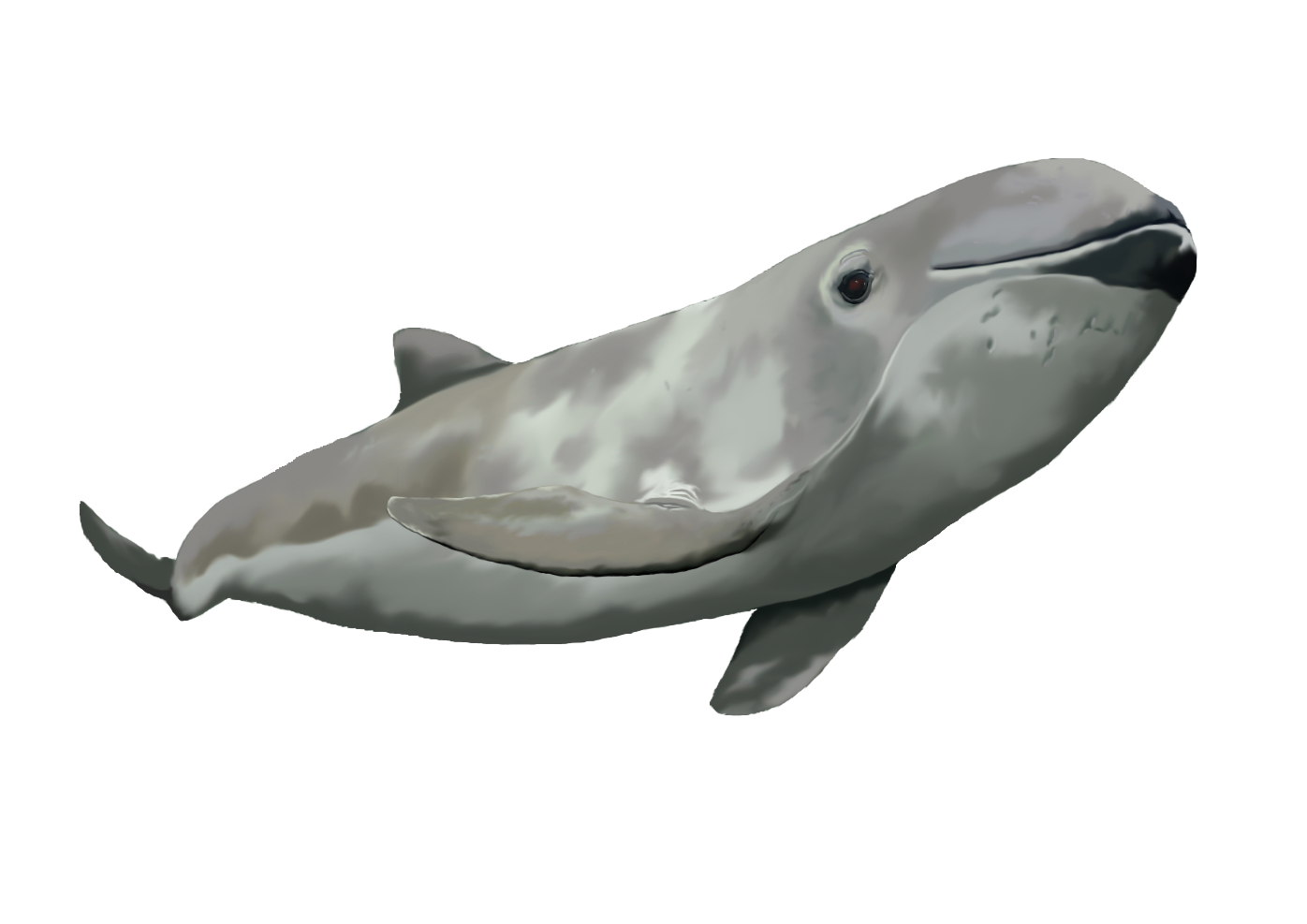 17
Kuva: Irk Boockhoff, Shutterstock.com
Kuva: XX
[Speaker Notes: Lisenssi shutterstock. OK: https://www.shutterstock.com/fi/image-photo/porpoise-sighted-baltic-sea-right-next-2015522087]
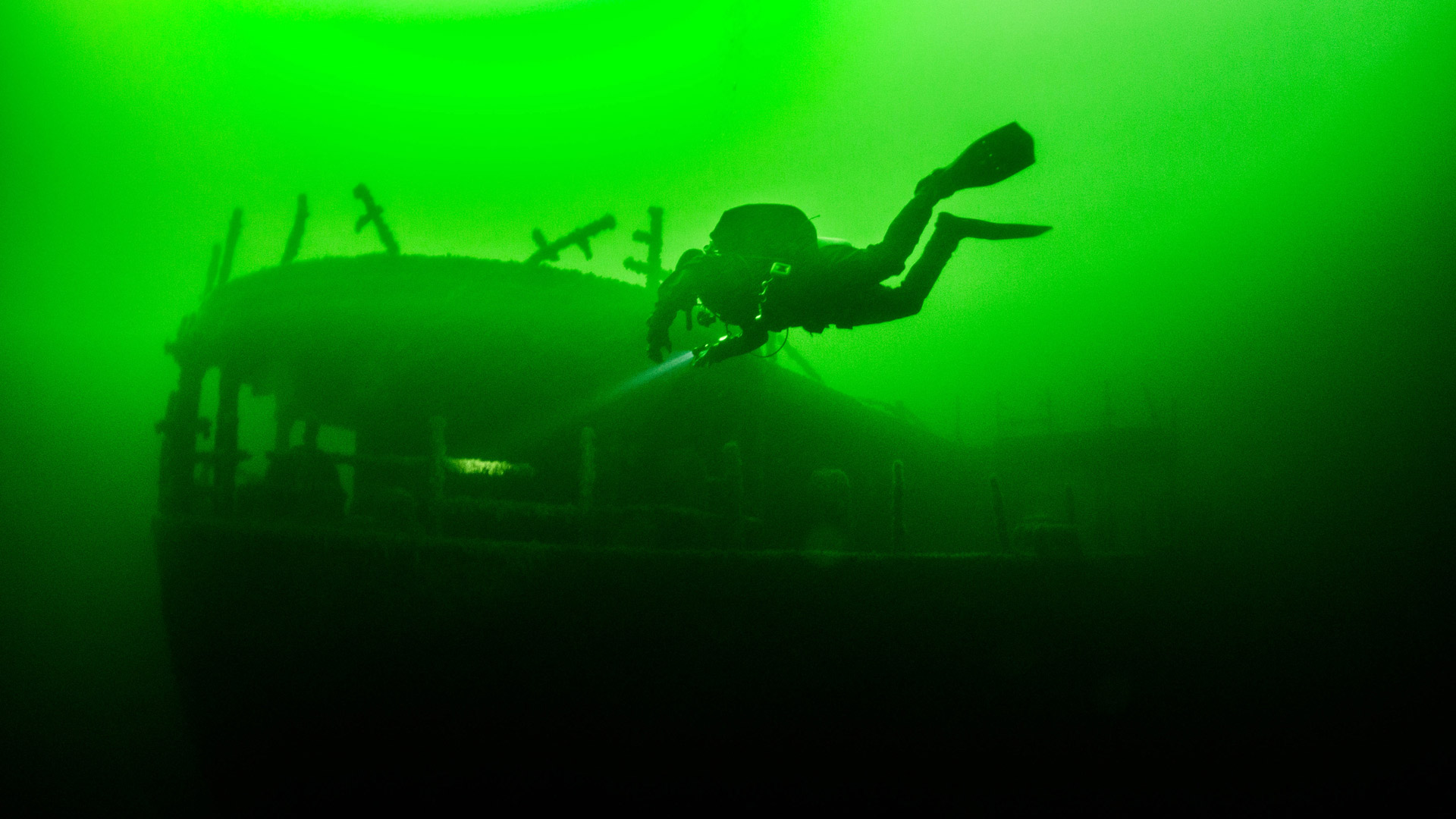 18
Kuva: Jukka Nurminen
Kuva: Mikko Voipio
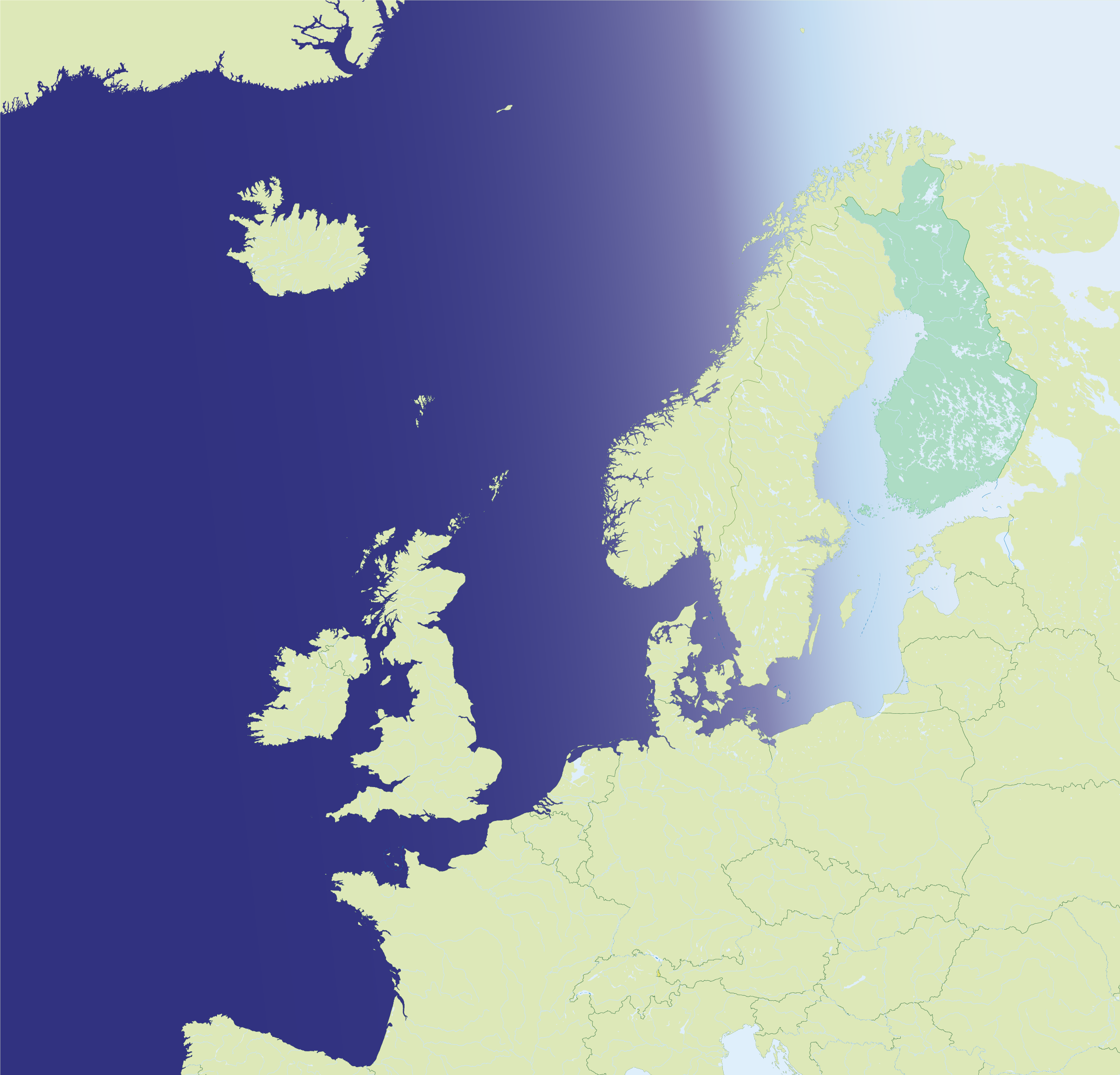 Itämeressä on sekä makean veden että suolaisen veden eliöitä
Merkillinen murtovesi:
Itämeren vesi on sekoitus suolaista ja makeaa
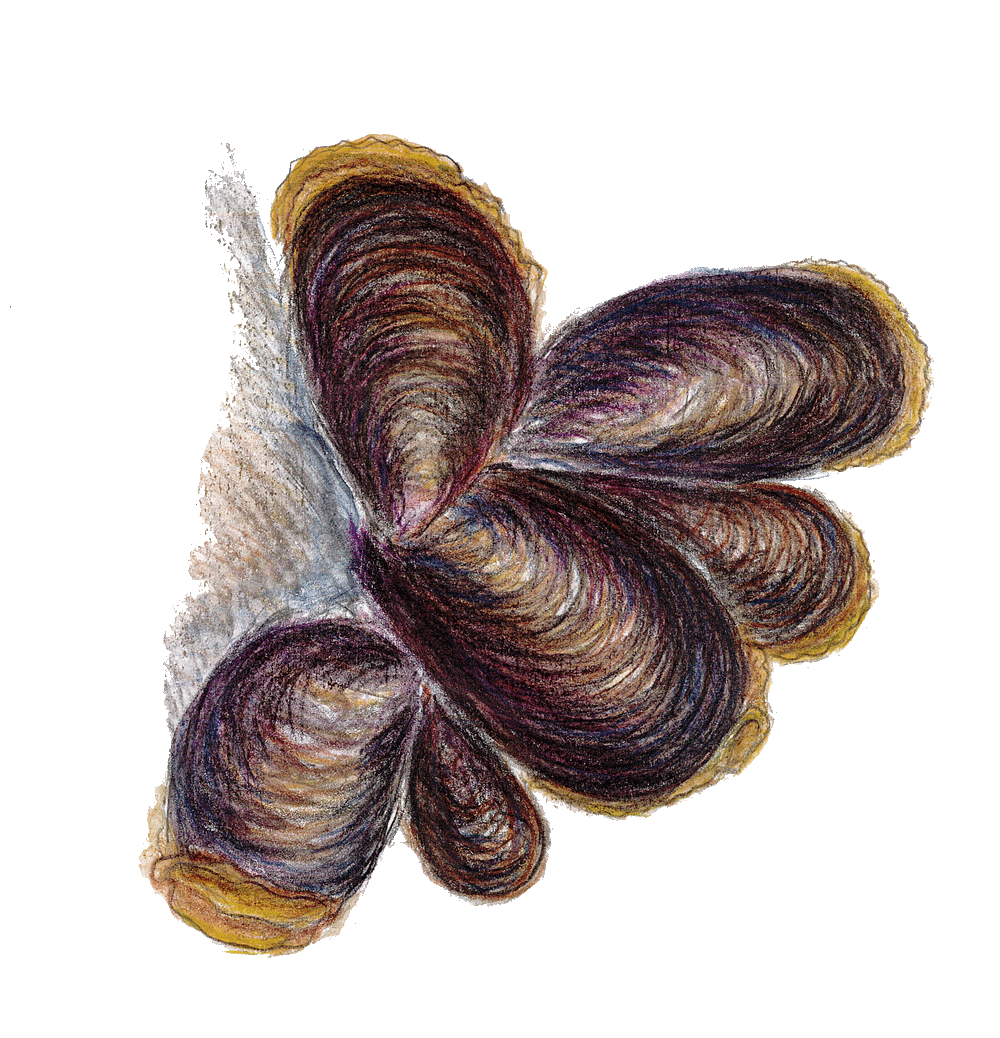 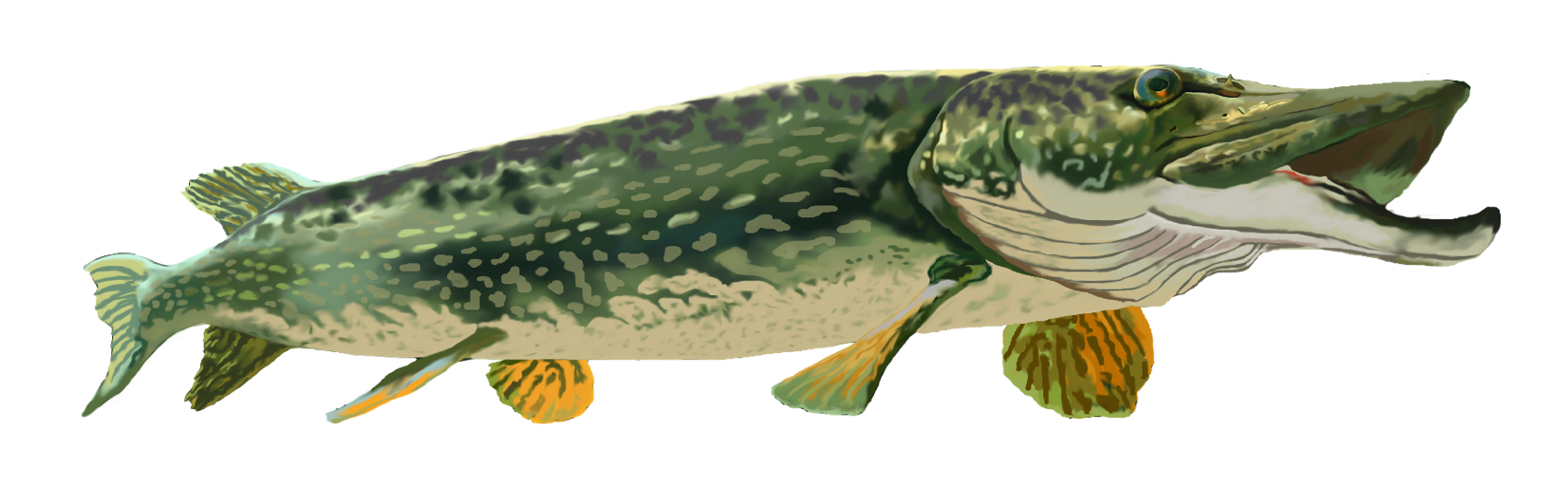 sinisimpukka
hauki
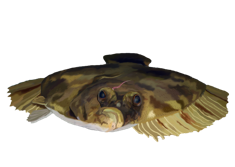 piikkikampela
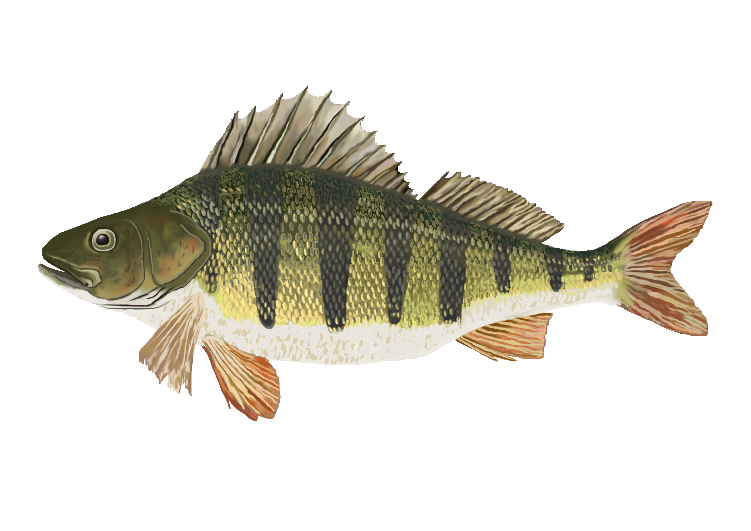 ahven
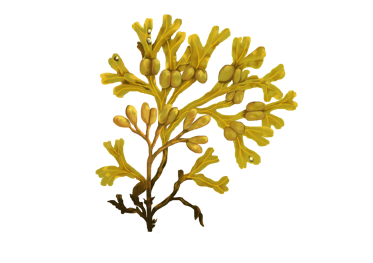 rakkohauru
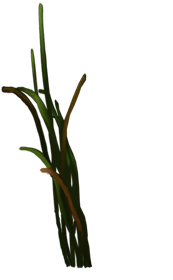 meriajokas
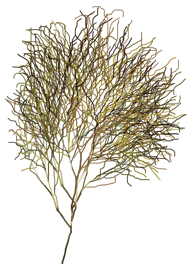 hapsivita
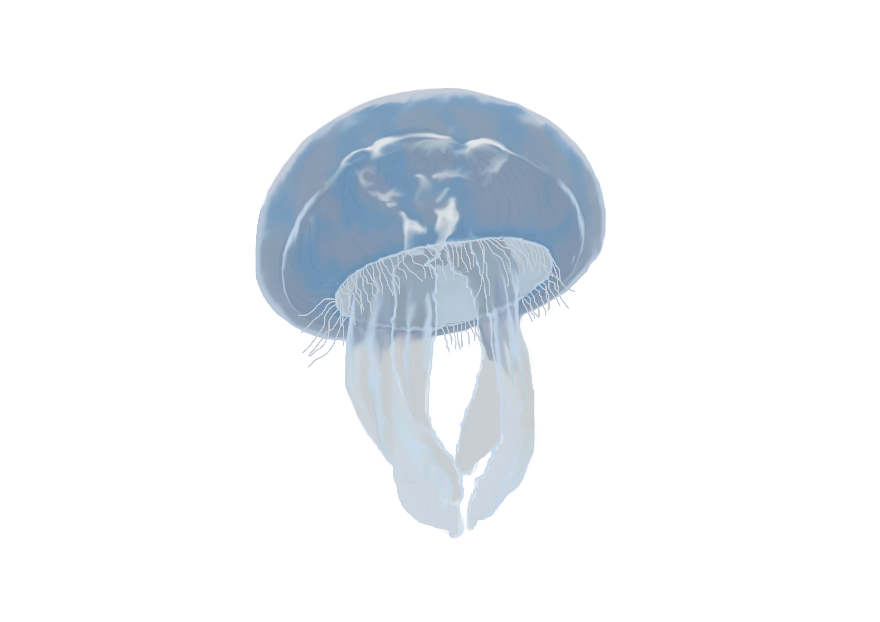 korvameduusa
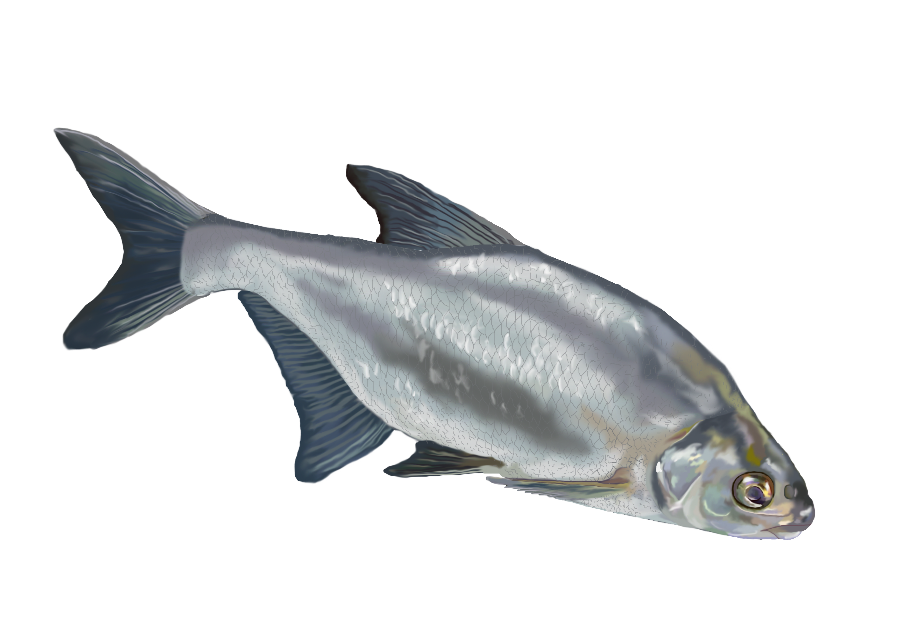 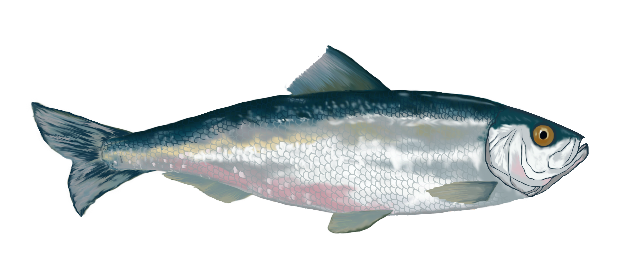 silakka
lahna
Valtamerten suolapitoisuus on 3.5 %, mutta Itämeressä vain noin 0.7 %. Perämerellä ja Suomenlahden pohjukassa vesi on lähes makeaa.
19
Piirrokset: Peter Gibson, Miina Mäki (sinisimpukka)
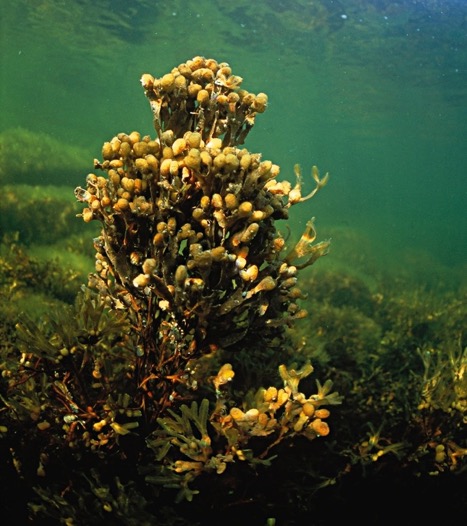 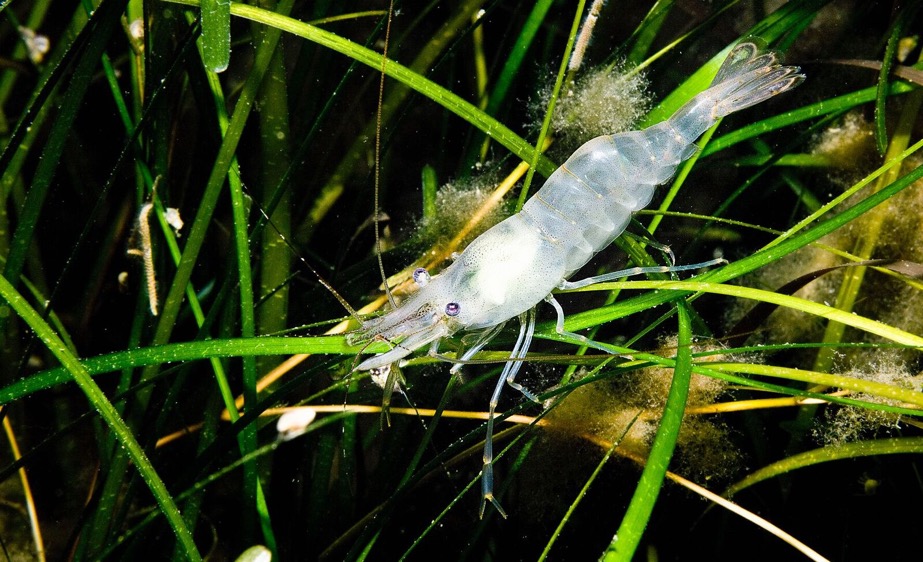 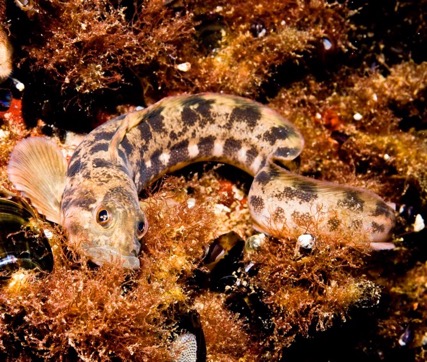 Kuva: Jukka Nurminen
Itämeren lajivisa
Kuva: Jukka Nurminen
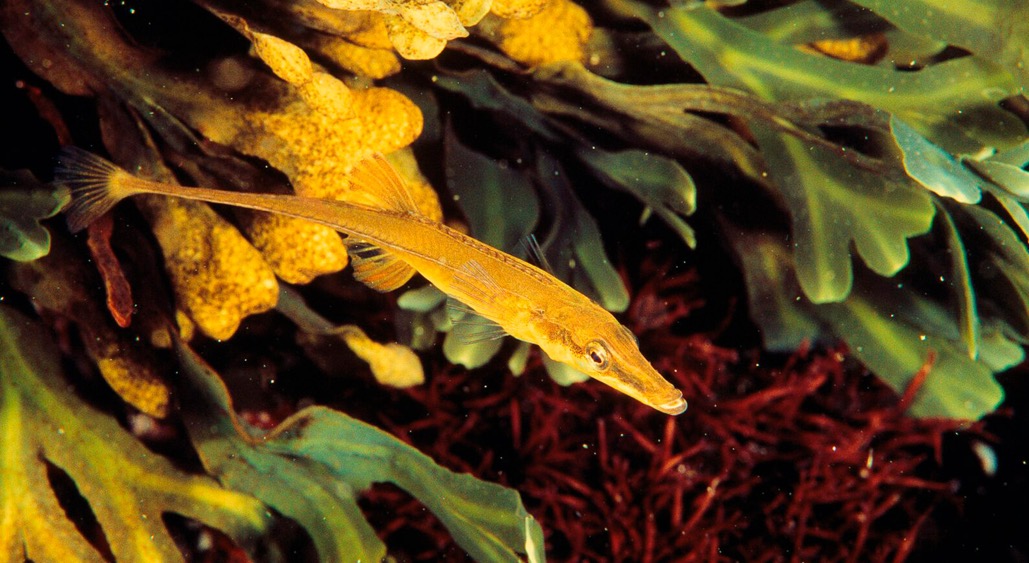 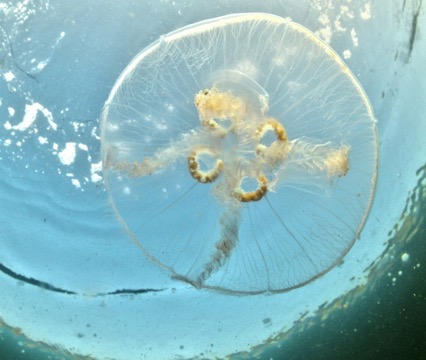 Kuva: Jukka Nurminen
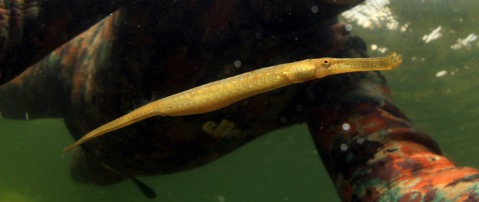 Kuva: Esa Tammio
Kuva: Jukka Nurminen
Kuva: Esa Tammio
20
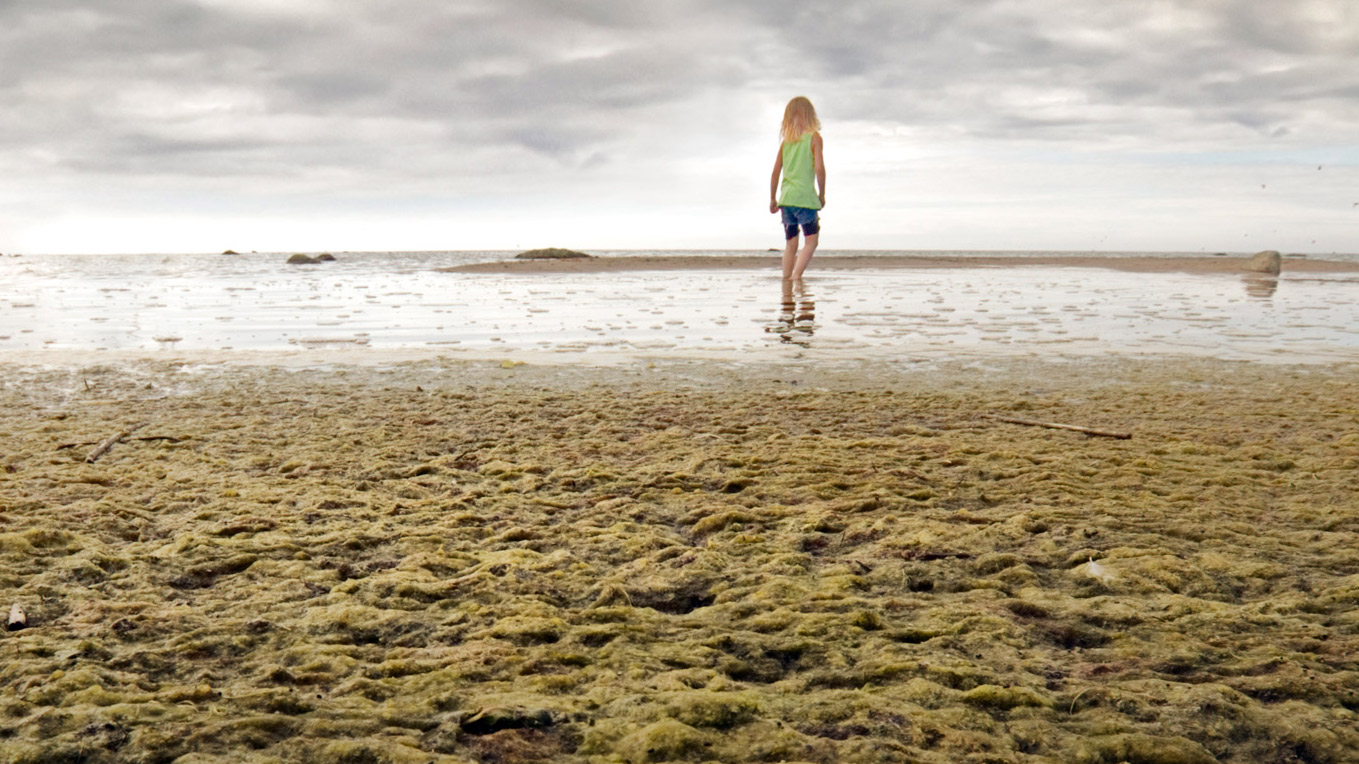 Kuva: Sami Kiuru, Vastavalo.net
Miten ihmisen toiminta vaikuttaa Itämereen?
21
Kuva: Sami Kiuru, Vastavalo.net
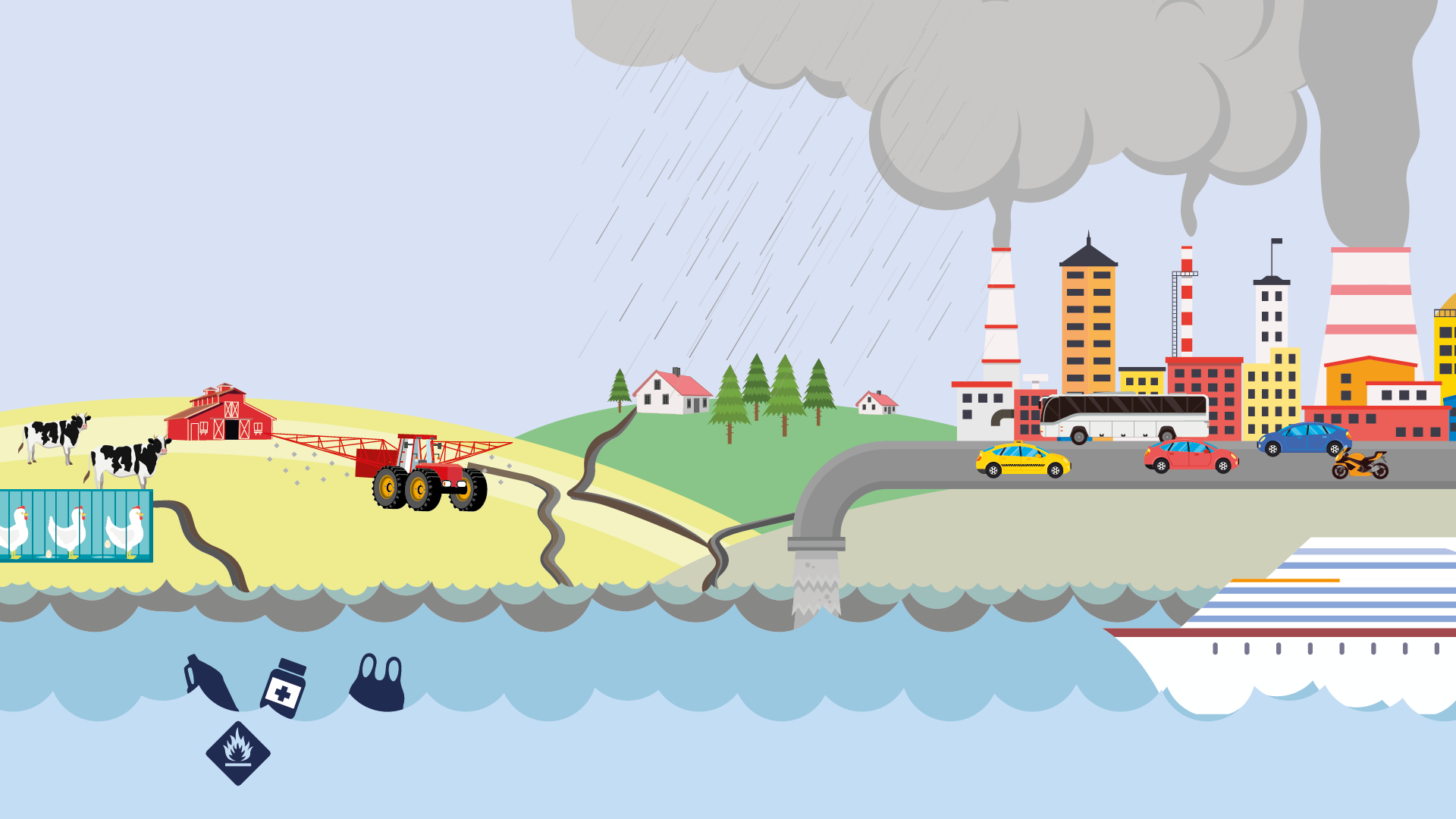 Ihmistoiminta kuormittaa merta
Toimintamme seurauksetnäkyvät Itämeressä pitkään
22
Ilmastonmuutos muuttaa Itämerta
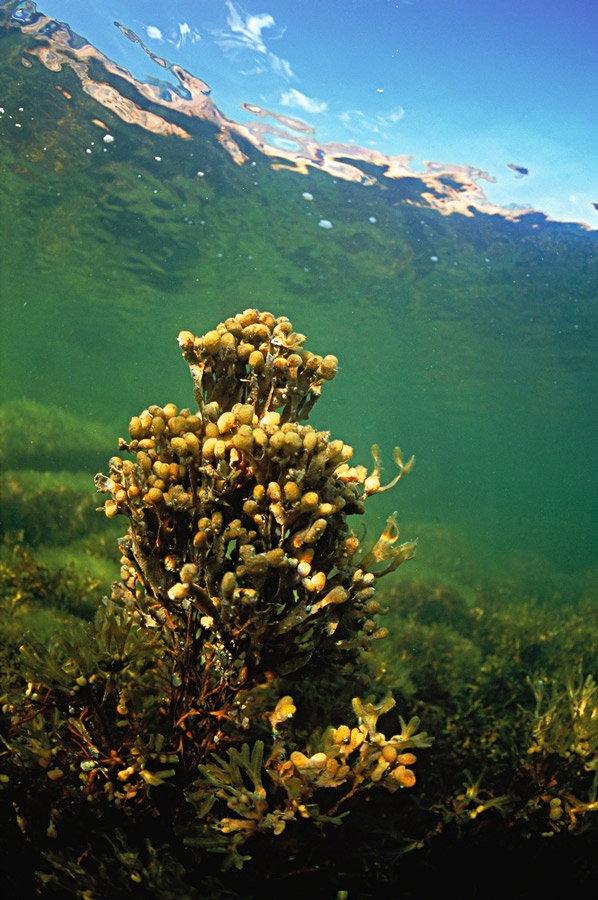 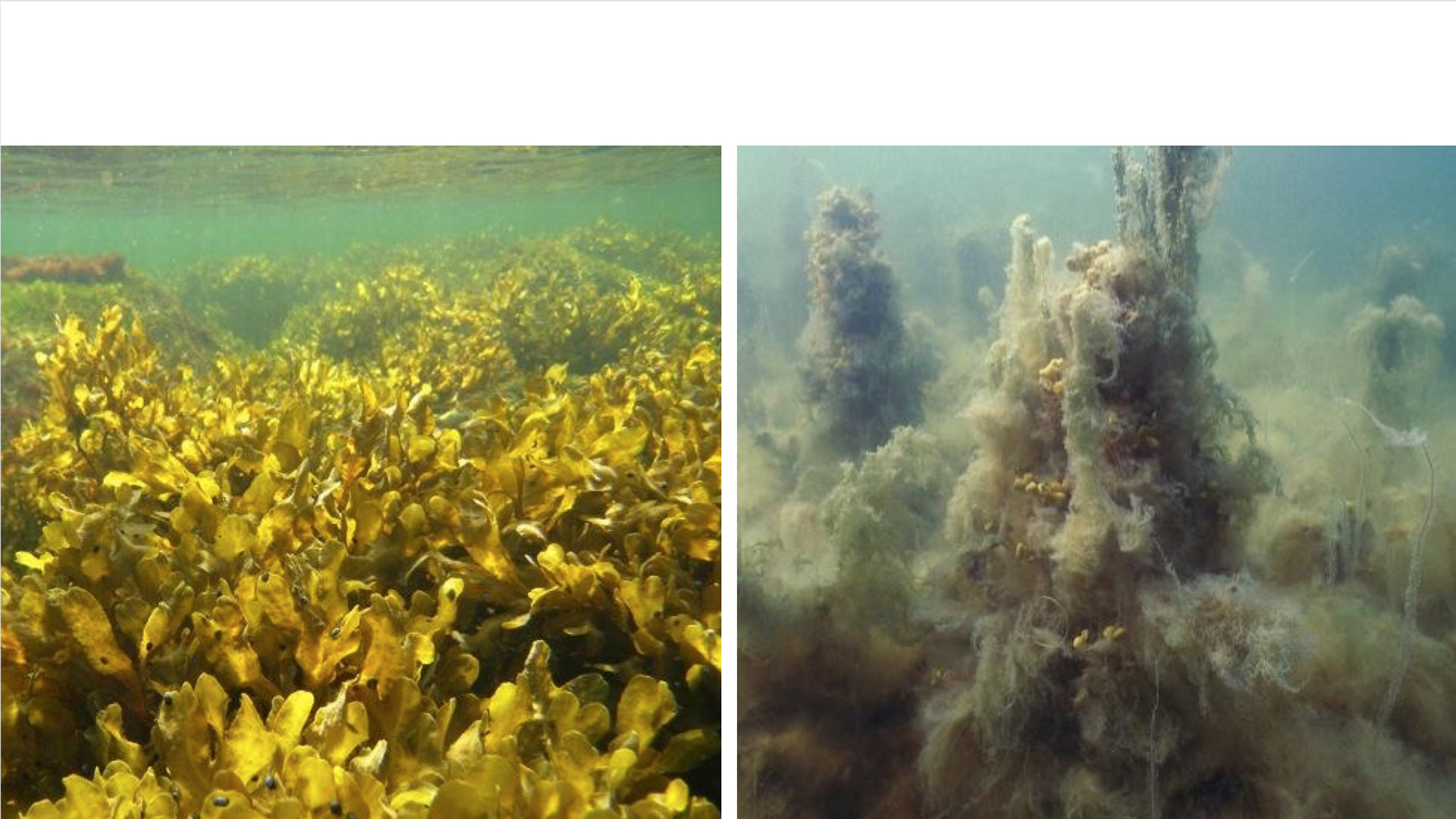 23
Kuva: Jukka Nurminen
Kuva: Pekka Tuuri
Mistä huomaa rehevöitymisen?
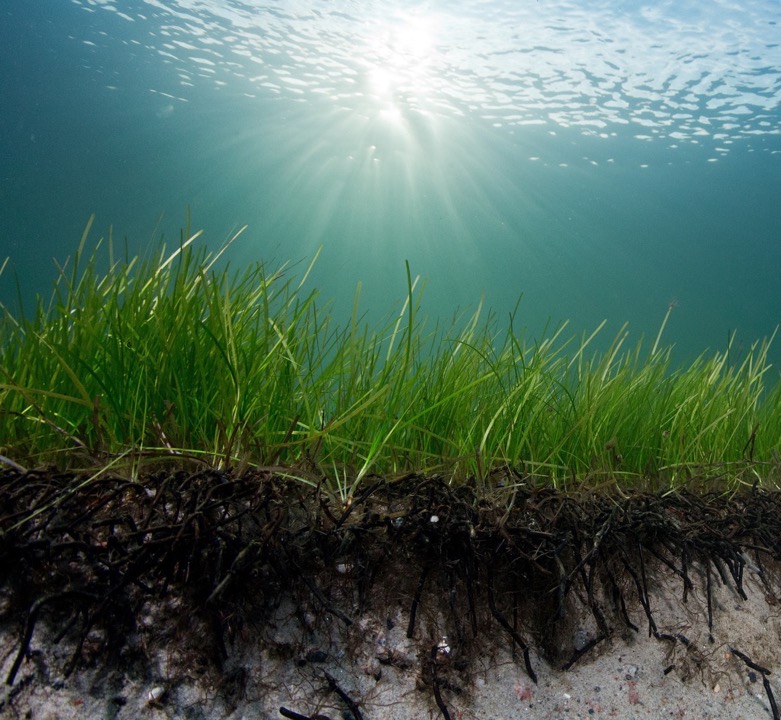 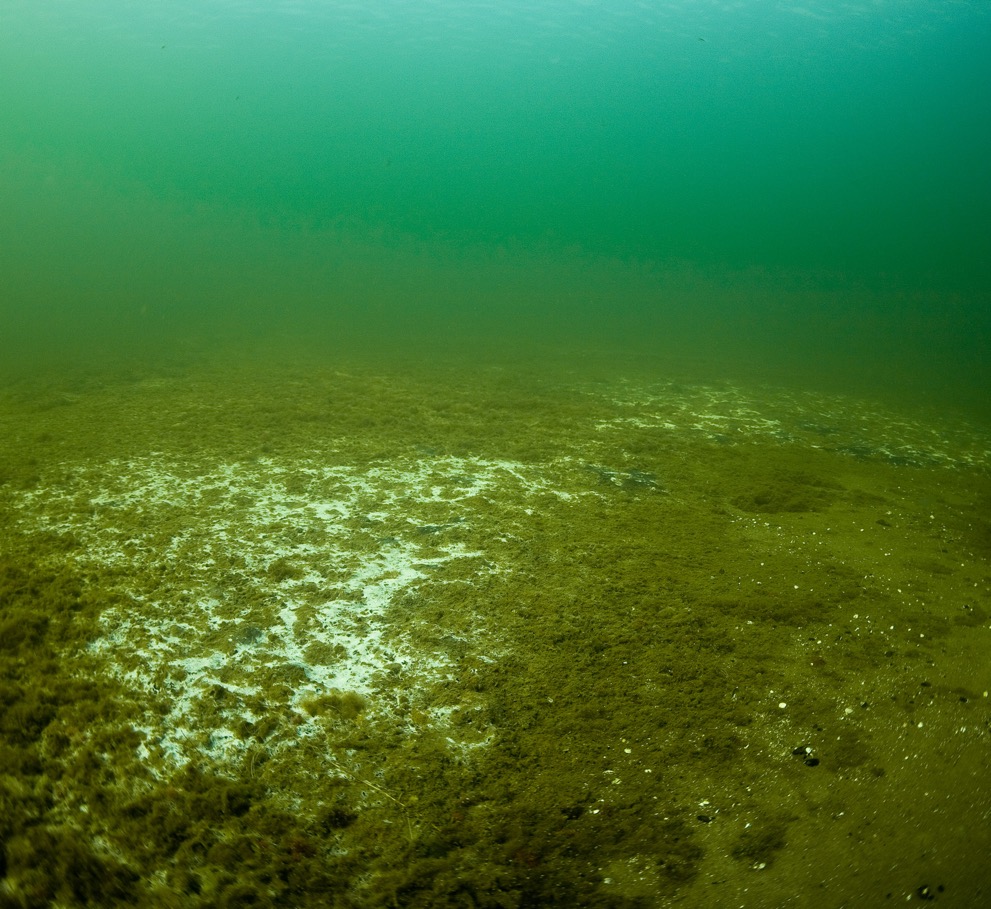 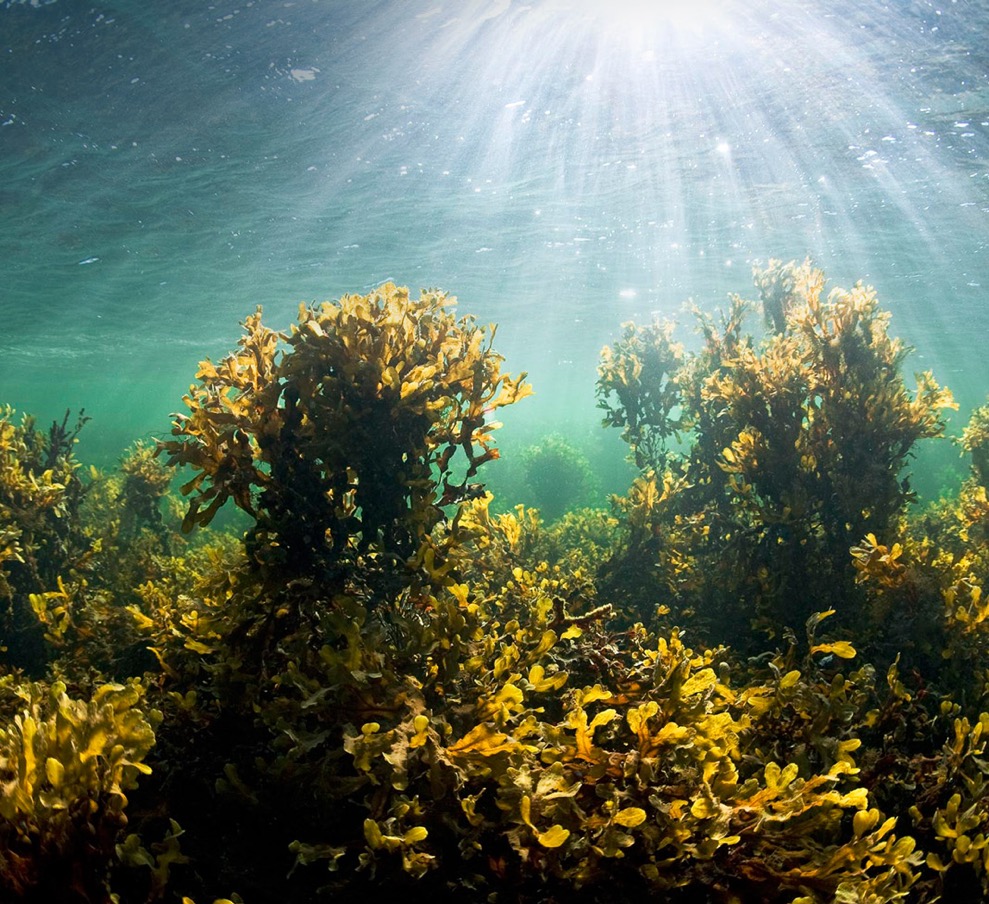 24
Kuva: Pekka Tuuri
Kuva: Jukka Nurminen
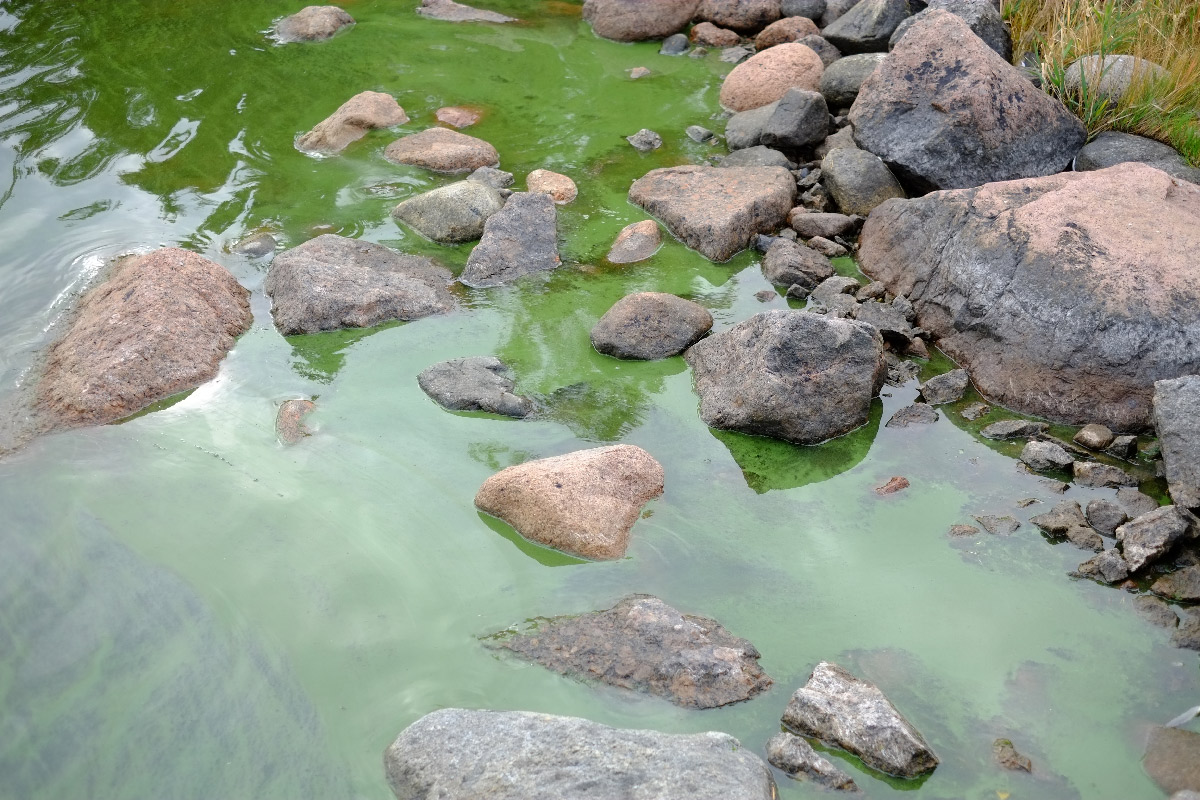 Kuva: Kirsi Kurki-Miettinen
Mistä tunnistaa sinilevän
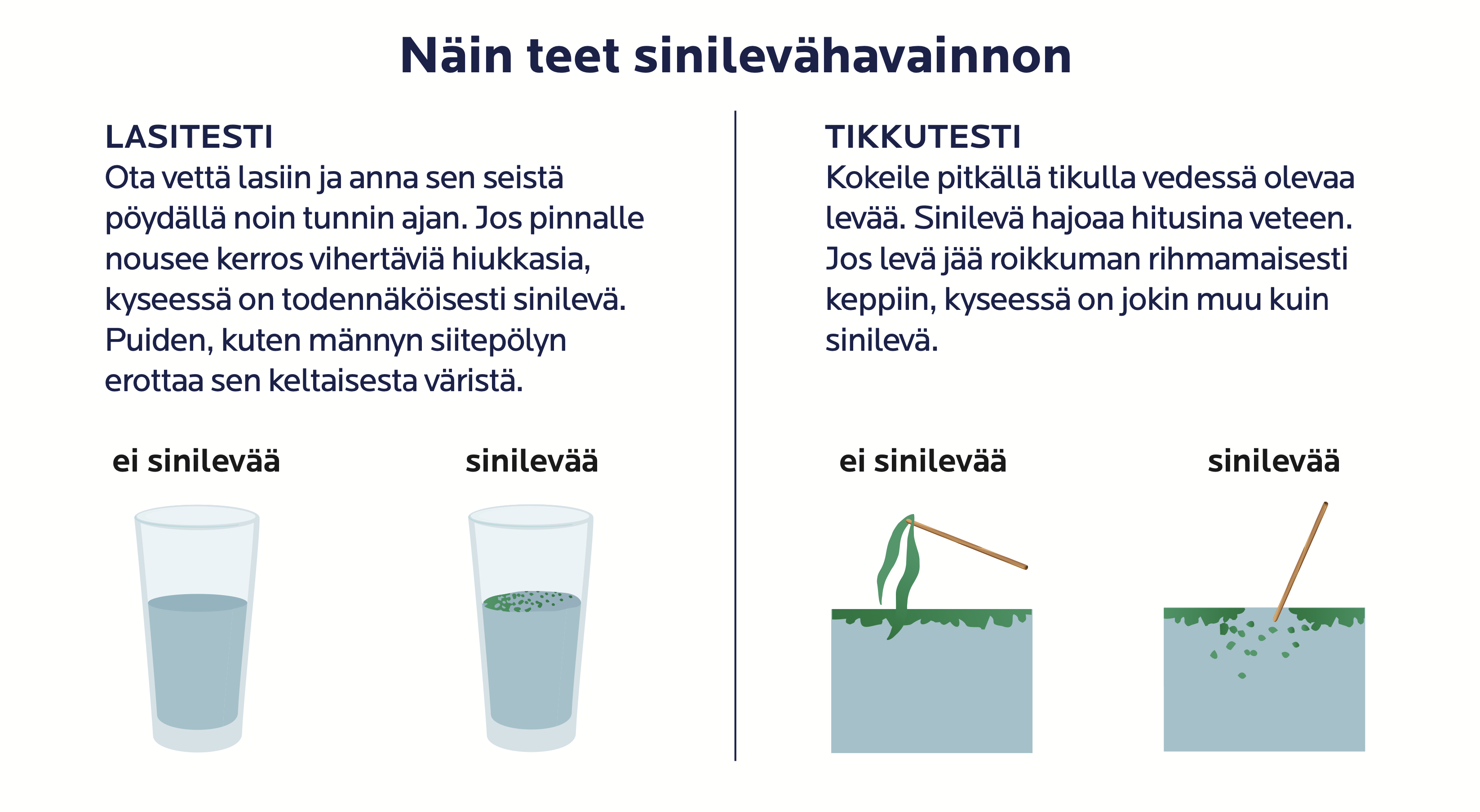 25
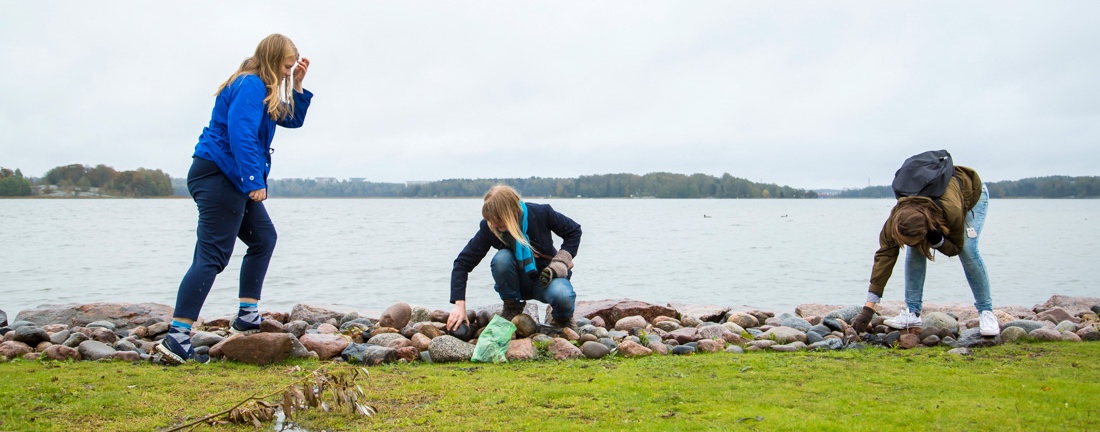 Kuva: Aino Huotari
Roska maalla on roska meressä!
26
Kuva: Aino Huotari
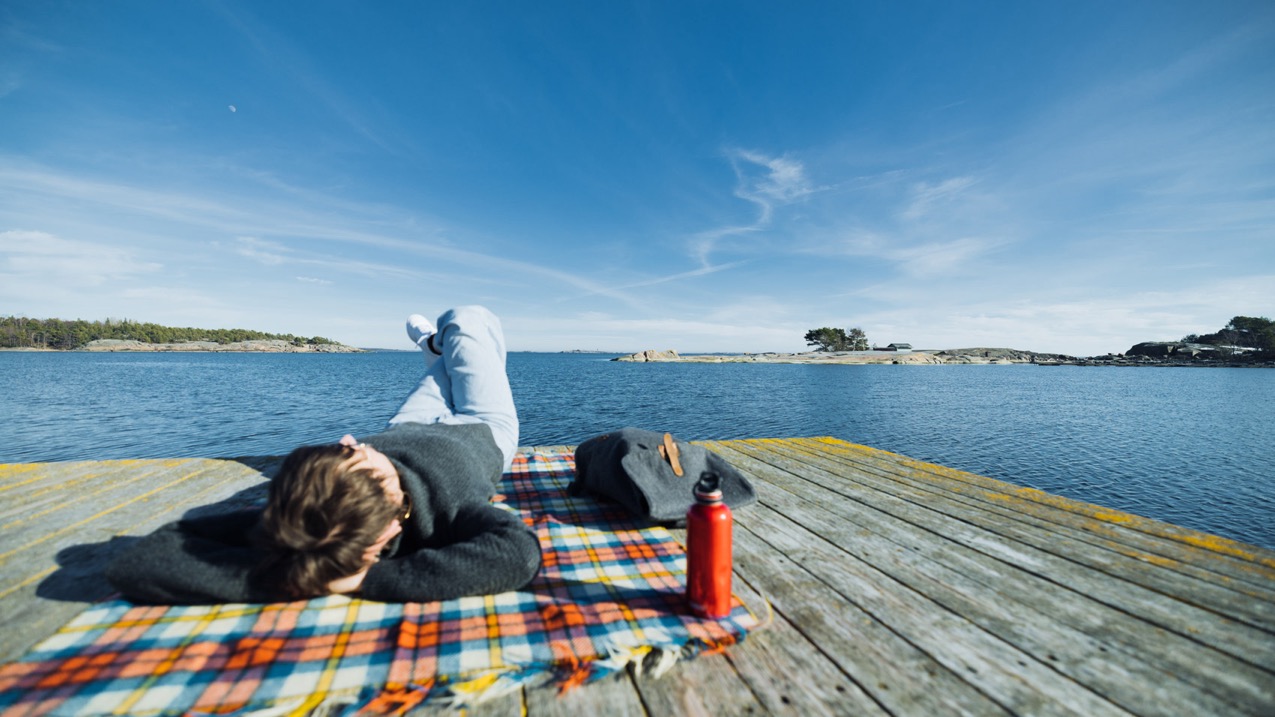 Mitä sinä voit tehdä Itämeren hyväksi? 
Onko meri sinulle tärkeä?
Mikä on sinulle mieluinen paikka tai tekeminen meren ääreltä?
Pulinaboksi
27
Kuva: Joonas Linkola
[Speaker Notes: www.menti.com jpoonas]
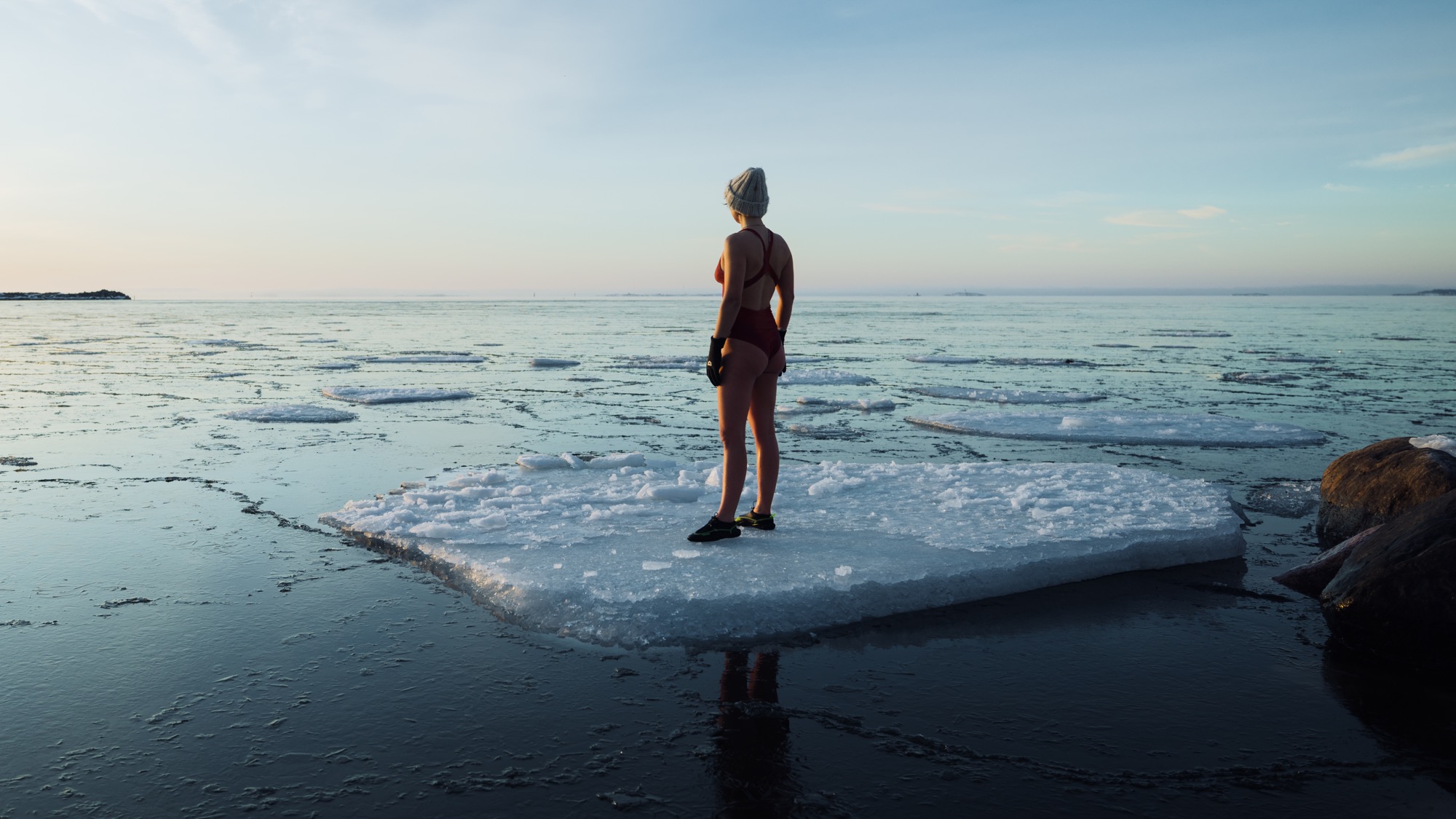 #muovitonmeri
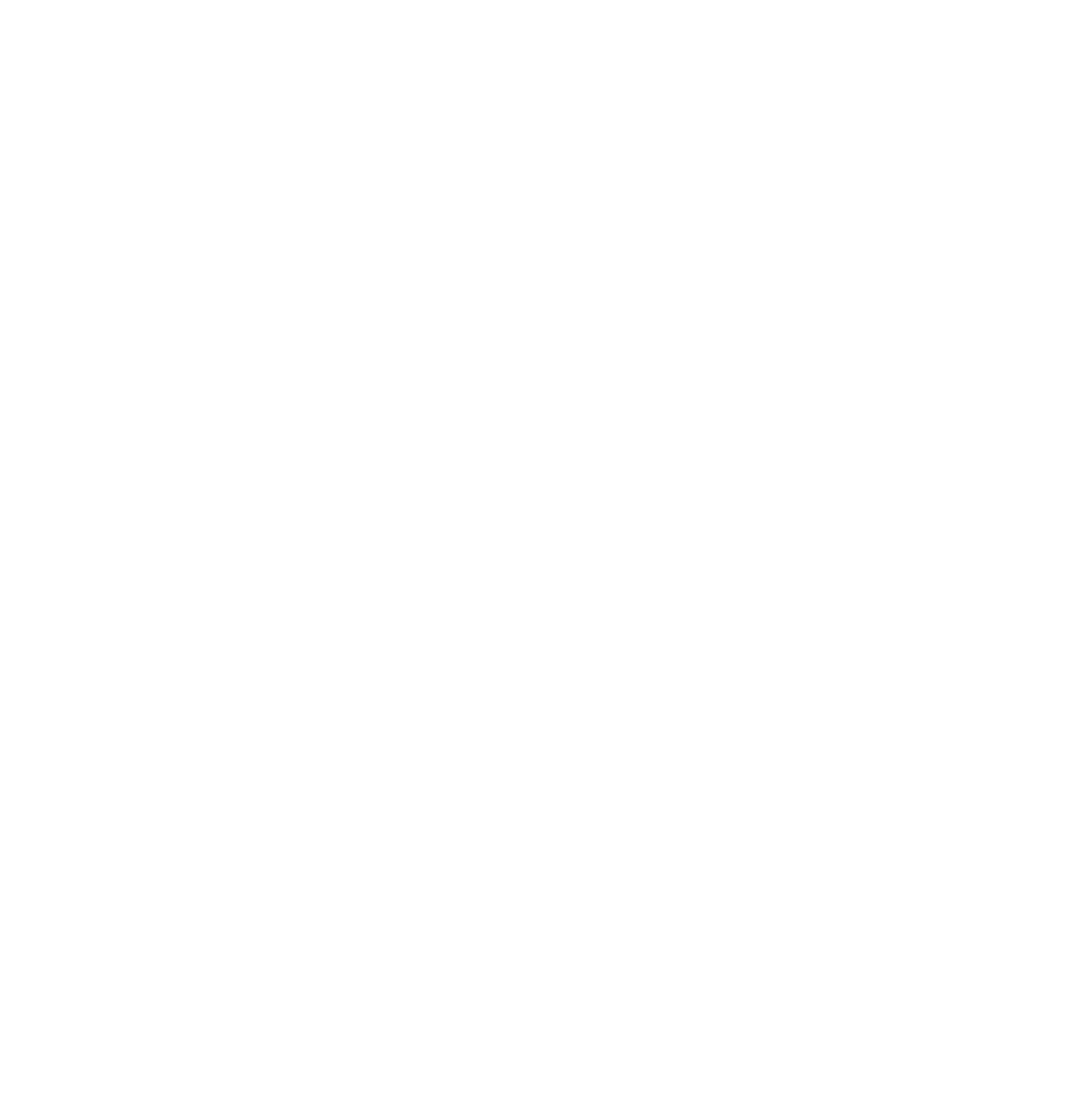 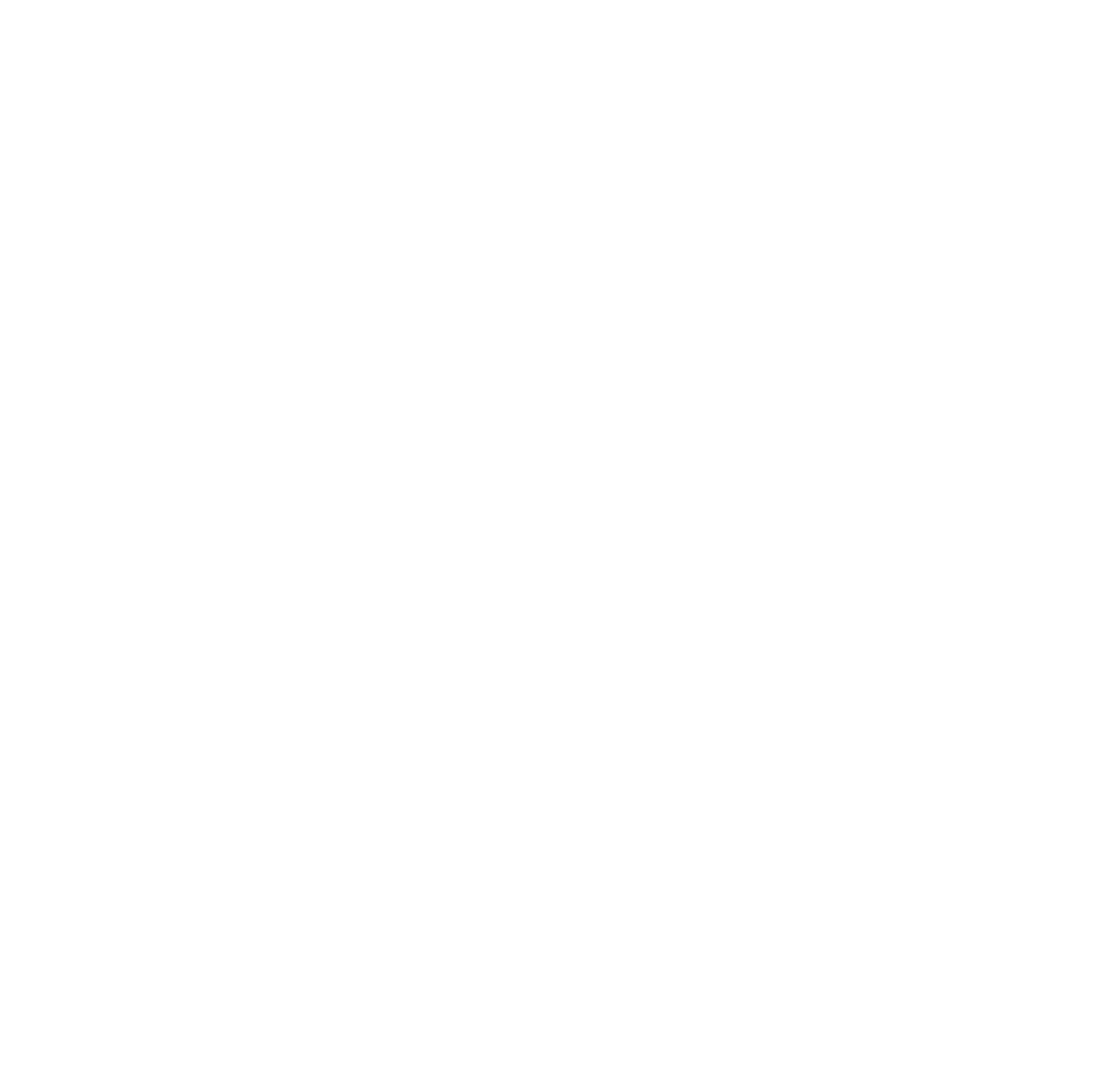 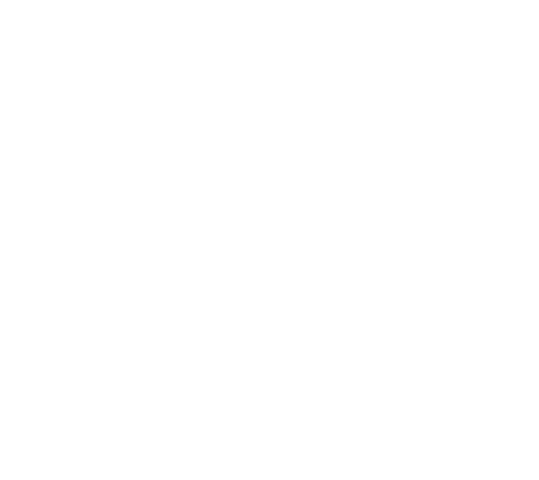 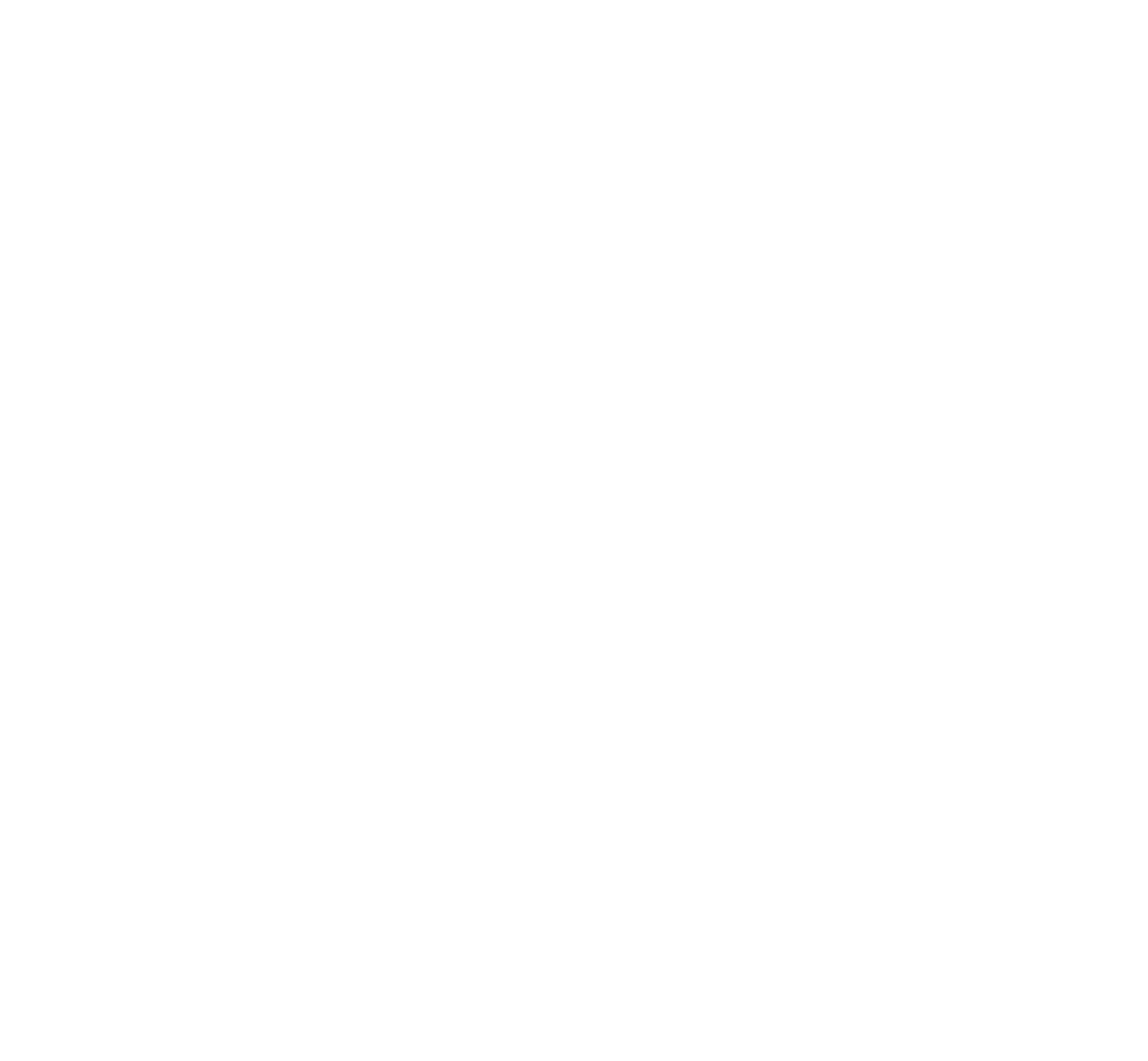 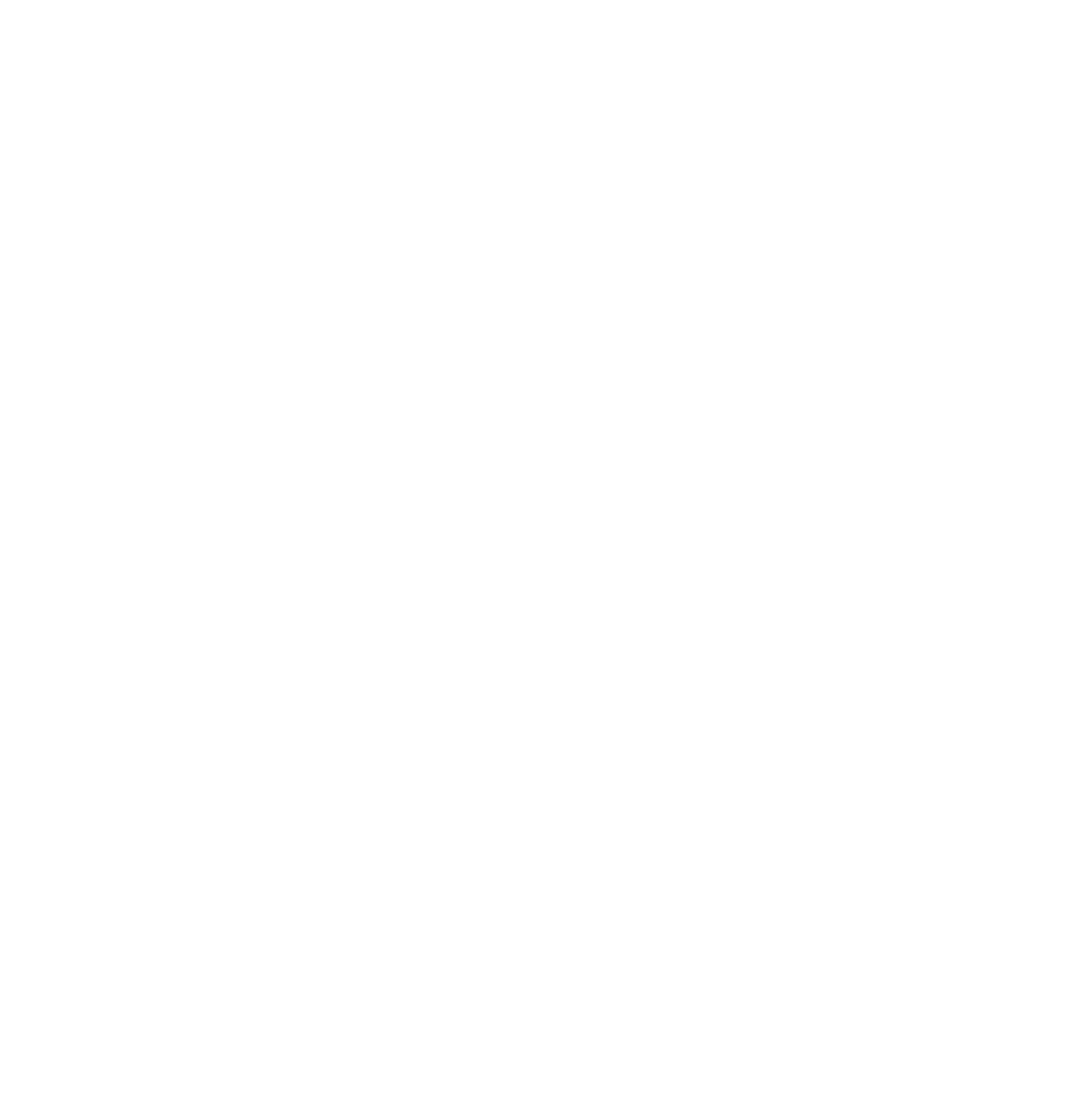 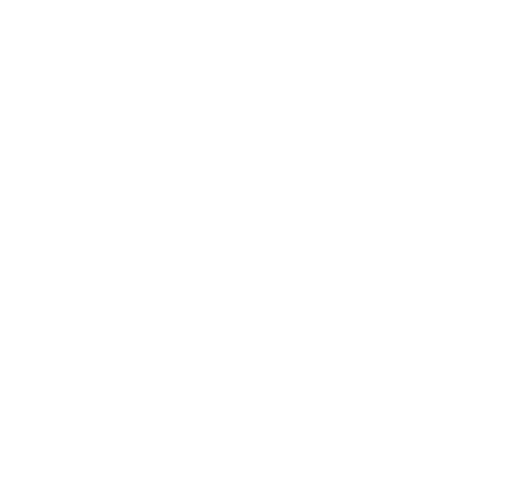 Liiku kävellen, pyörällä ja suosi joukko-liikennettä!
Suosi kasvisruokaa!
Kuluta kestävästi!
Vältä turhia kemikaaleja!
Suosi kestävästi kalastettua luonnonkalaa!
Älä roskaa!
Kuva: Joonas Linkola
28
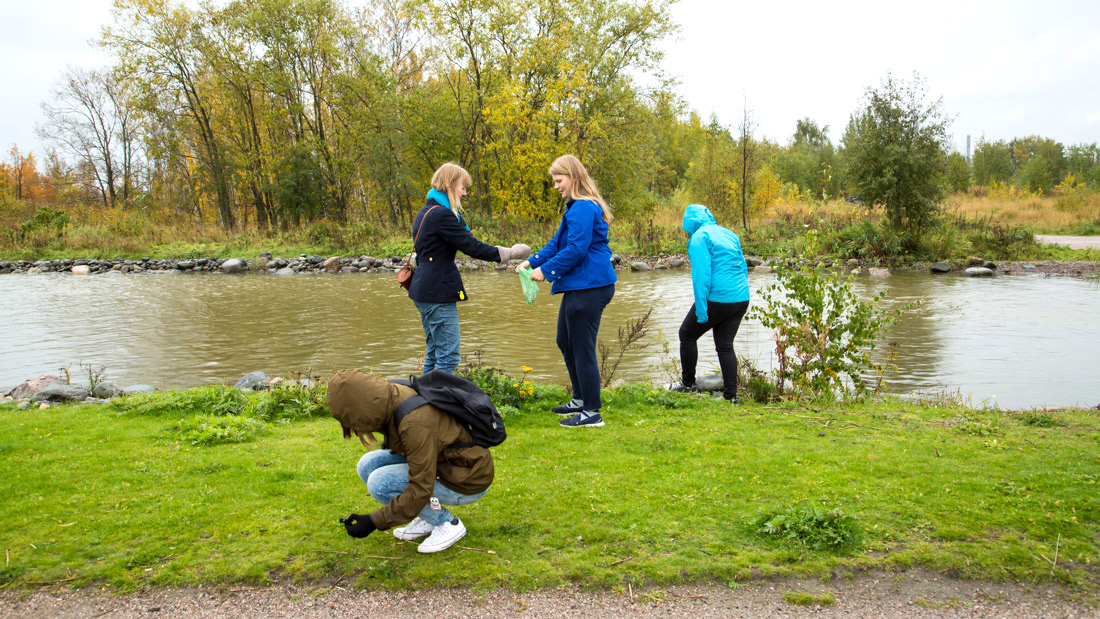 Suojeluteot parantavat meren tilaa
29
Kuva: Aino Huotari
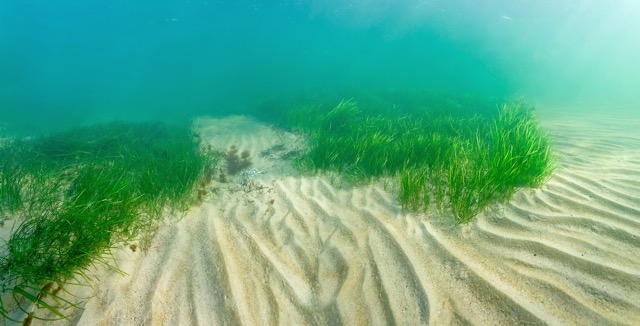 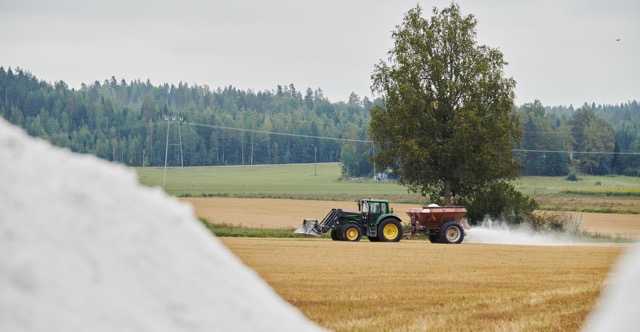 Kuva: Ilkka Vuorinen
Meriniitty­hanke
Ahvenanmaan kipsihanke
Kuva: Pekka Tuuri
Istutamme uusia meriajokasniittyjä, jotka ovat koti lukuisille muille Itämeren lajeille.
Levitämme pelloille kipsiä, joka vähentää vesiin valuvia ravinteita ja Itämeren rehevöitymistä.
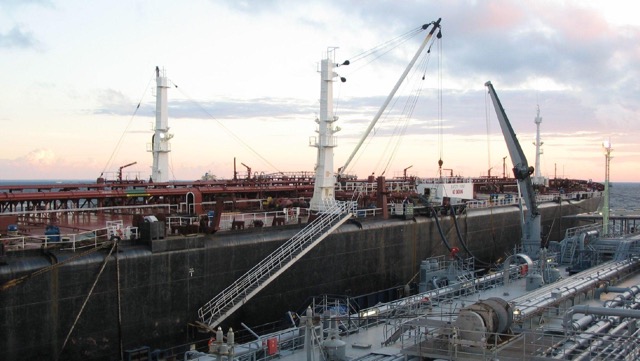 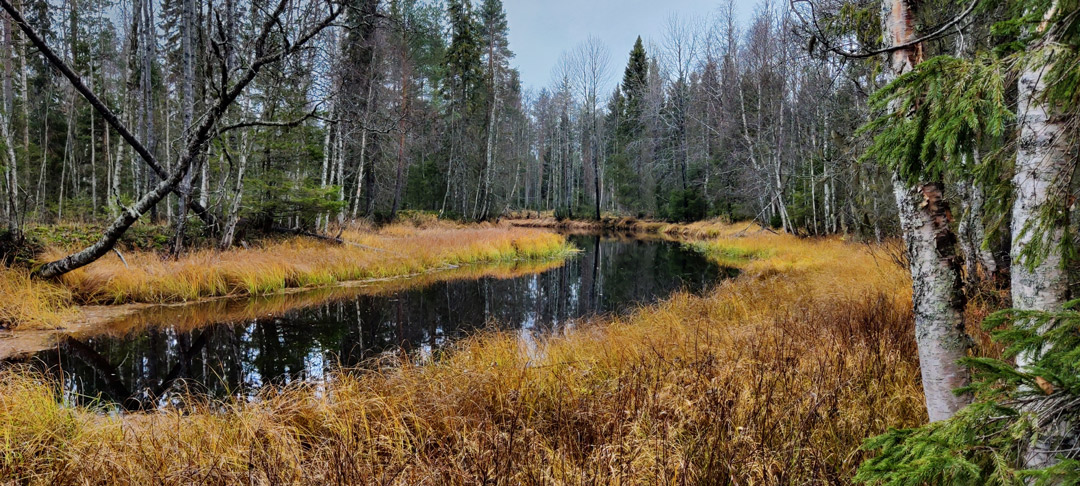 Kuva: Ville-Veikko Intovuori
Kuva: Aino Hyttinen
Kemikaali­alus­hanke
VALVE-metsähanke
Vähennämme kemikaalialuksilta Itämereen joutuvien haitallisten aineiden päästöjä.
Pienennämme soiden kuivatuksen aiheuttamaa kuormitusta vesistöihin.
30
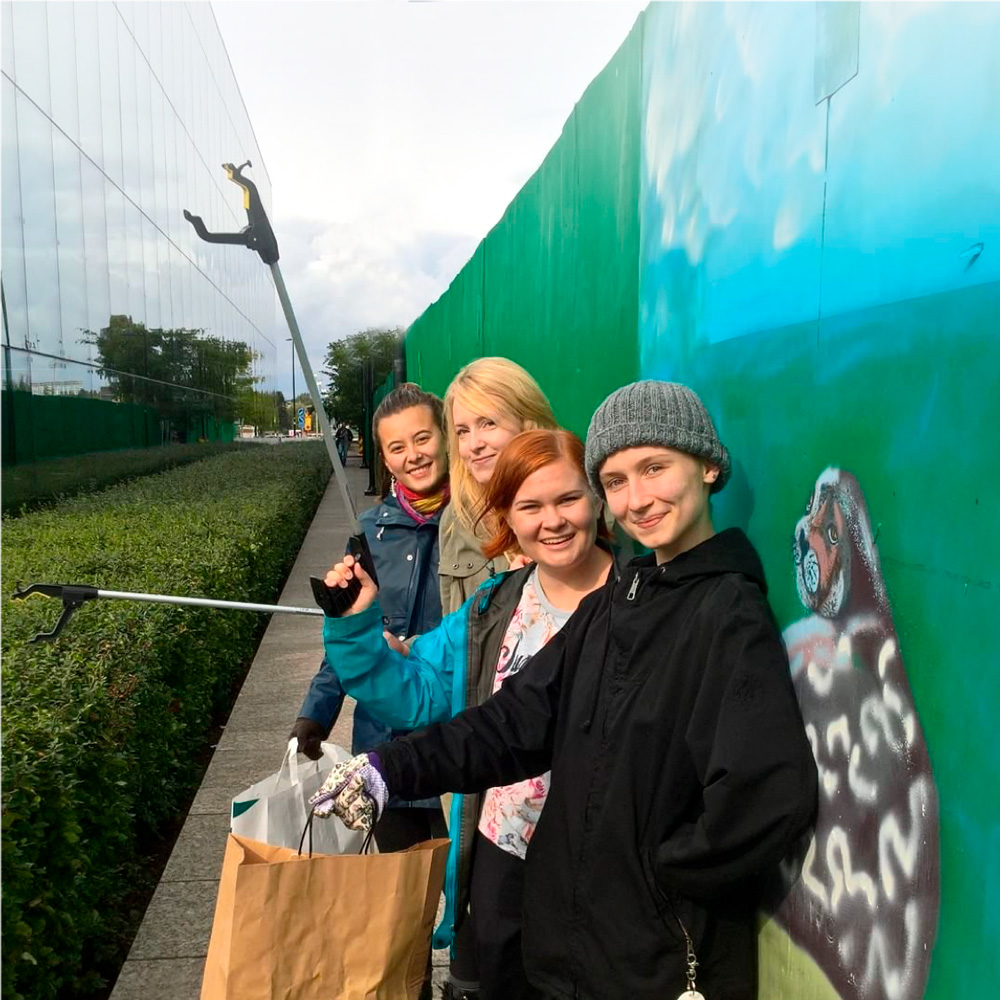 SINÄ VOIT VAIKUTTAA:Tule mukaan toimimaan puhtaan Itämeren puolesta!
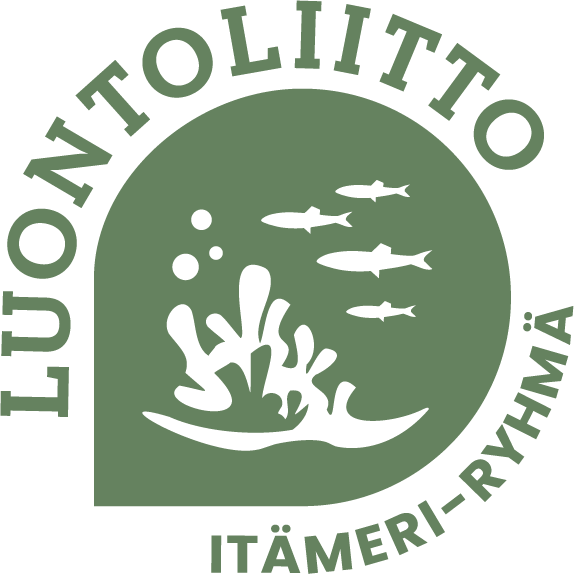 Luontoliiton Itämeriryhmä on Itämerta suojeleva vapaaehtoisryhmä. Itämeriryhmä järjestää mm. leirejä ja rantaroskienkeruutapahtumia, ottaa kantaa ajankohtaisiin Itämeriasioihin ja kehittää Luontoliiton Itämeritoimintaa.
Instagram ja facebook: @itameriryhma
Sähköposti:itameri.ryhma@luontoliitto.fi
Internet: www.luontoliitto.fi/itameriryhma
Kuva: Riikka Pesonen
31
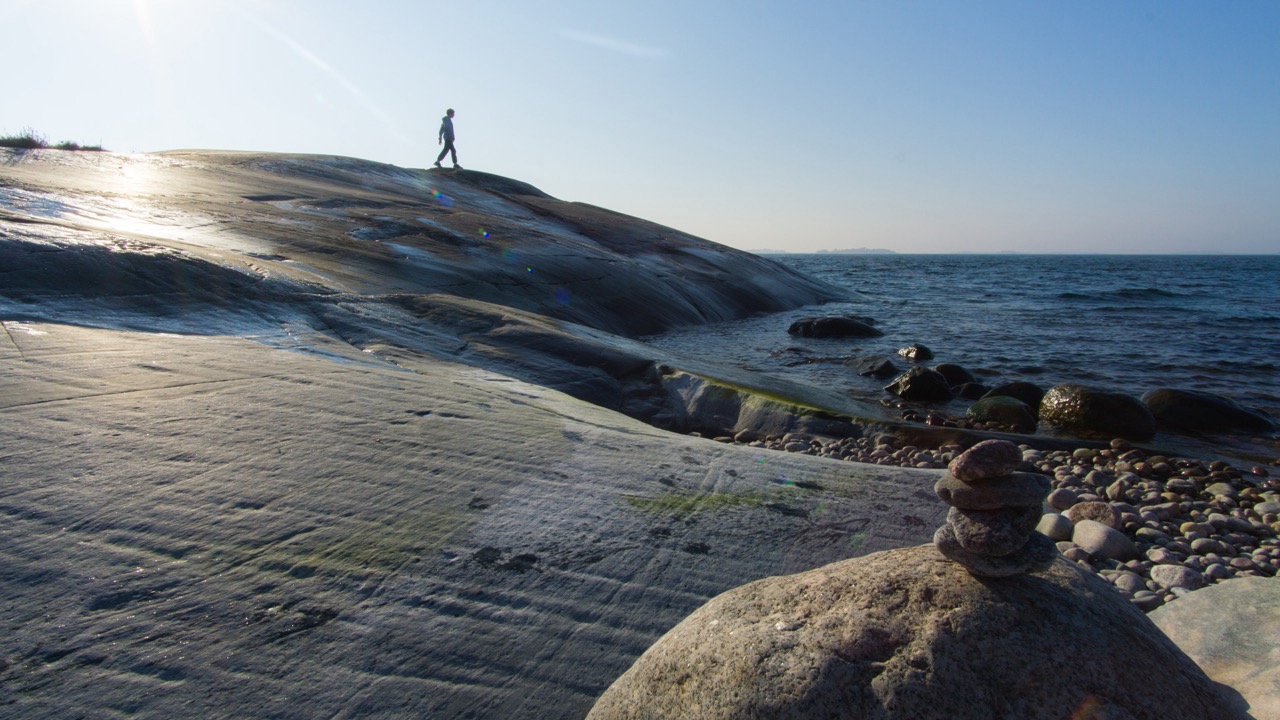 Kiitos, että toimit Itämeren hyväksi!
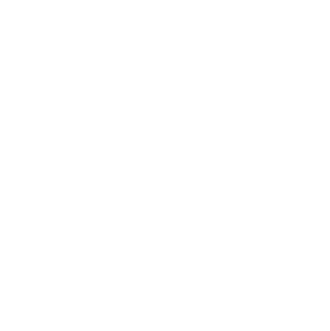 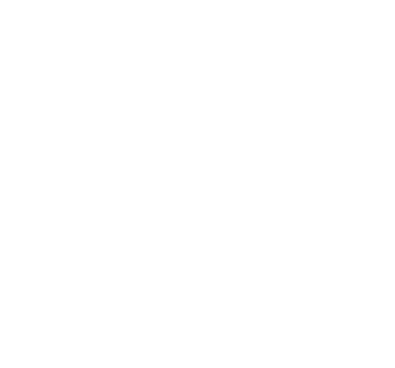 32
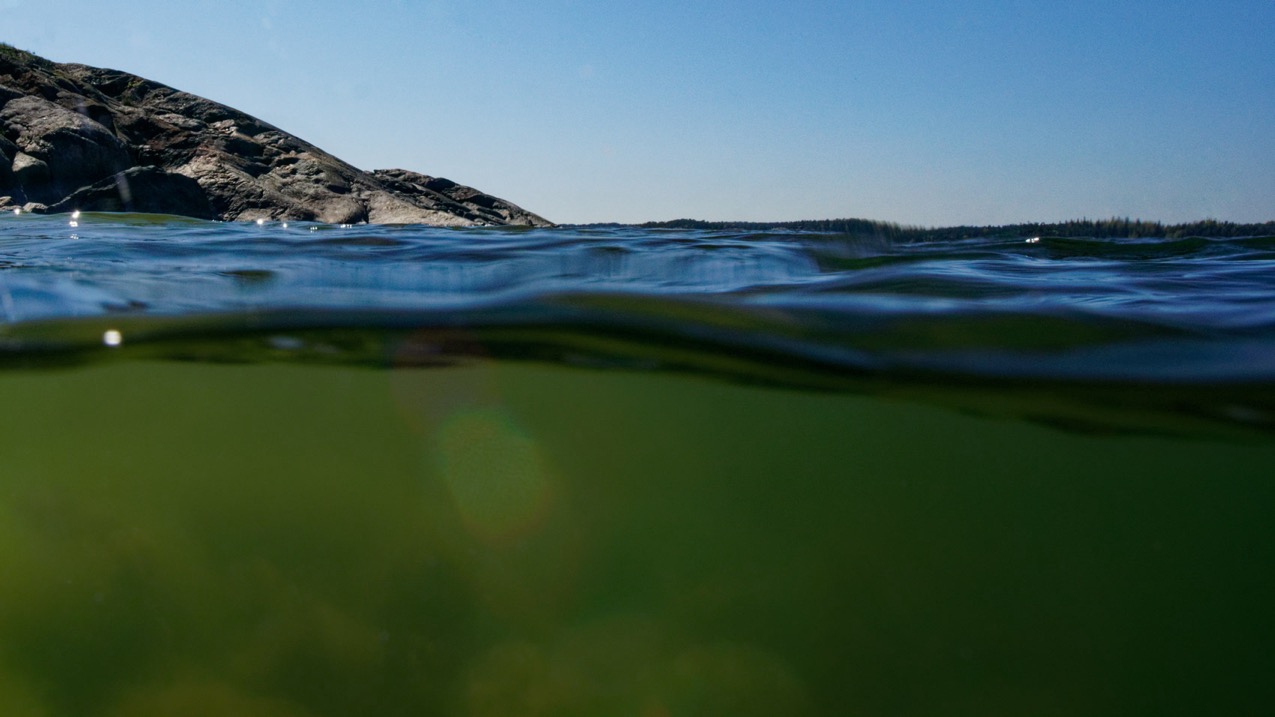 Sukella pinnan alle - lisämateriaalit
Kokeile, miten omat valintasi vaikuttavat Itämeren kuntoon tästä
Veden alla / Under ytan -elokuva (lähde: Nannut-hanke)
Kuvia ja videoita Suomen rannikolta löytyvistä lajeista täältä
www.itämeri.fi/
Rakkaudesta lajiin: Michael Haldin suojelee kapearakkolevää. Video, MH luontolevät
Tätä tapahtuu joka päivä Itämerellä. Video, WWF Suomi
Metsähallituksen meritiimi kartoittaa merenpohjaa Saaristomeren ja Selkämeren kansallispuistoissa. Video, MH luontopalvelut
Itämeri on kuin aikakone - The Baltic Sea is like a time machine, video
33
[Speaker Notes: Kokeile, miten omat valintasi vaikuttavat Itämeren kuntoon:
https://www.splashgame.fi/fi-FI/

Veden alla / Under ytan -elokuva (lähde: Nannut-hanke):
https://www.youtube.com/watch?v=ovCSPIFe6Ig

Kuvia ja videoita Suomen rannikolta löytyvistä lajeista:
https://meriopas.ymparisto.fi/meriopas/menu/spatialInfo/60.25000,23.75000/8

Alkuvuodesta 2020 aukeava: www.itämeri.fi

Rakkaudesta lajiin: MIchael Haldin suojelee kapearakkolevää. Video:
https://www.youtube.com/watch?v=mWXrNEQSLHA&feature=youtu.be

Rakkohaurun (rakkolevä) merkityksen käsittelyn yhteydessä voit näyttää videon ”Rakkaudesta lajiin”. Videolla sympaattinen Michael Haldin Metsähallituksesta kertoo, kuinka Itämerta ja rakkohaurua tutkitaan. Introna videolle voit kertoa (varsinkin pienemmille lapsille kiinnostavaa tietoa!), että pienenä Michael Haldin ihaili Pelle Pelotonta ja isona hänestä tuli meribiologi, merten tutkija, luonnon ”tohtori”. Into Itämeren tutkimiseen ja suojelemiseen ei ole laantunut, päinvastoin. Nykyään Michael Haldin tutkii ja kartoittaa vedenalaista kasvillisuutta lentokoneesta ammutuilla lasersäteillä! Videon kesto on 2:57.
Suora linkki videoon: http://tinyurl.com/rakkoleva

Tätä tapahtuu joka päivä Itämerellä. Video, WWF Suomi:
https://www.youtube.com/watch?v=Fj-a8emQmMU&feature=youtu.be
Lyhyt video, joka konkretisoi Itämeren ravinnekuormitusta ja haitallisten aineiden päästöjä.
Voit näyttää tämän keskustelun herättelijänä “Miten ihmisen toiminta vaikuttaa Itämereen”
osion yhteydessä. (löytyy klikkaamalla yllä olevaa linkkiä tai osoitteesta:
http://tinyurl.com/tapahtuuitamerella). Tätä tapahtuu joka päivä Itämerellä (WWF:n video).
Videon herättämistä ajatuksista voi hetken aikaa keskustella, varsinkin pienempien oppilaiden kanssa.

Metsähallituksen meritiimi kartoittaa merenpohjaa Saaristomeren ja Selkämeren kansallispuistoissa, MH luontopalvelut:
https://youtu.be/CWXjttrALRI

Itämeri on kuin aikakone - The Baltic Sea is like a time machine: https://vimeo.com/493707875]
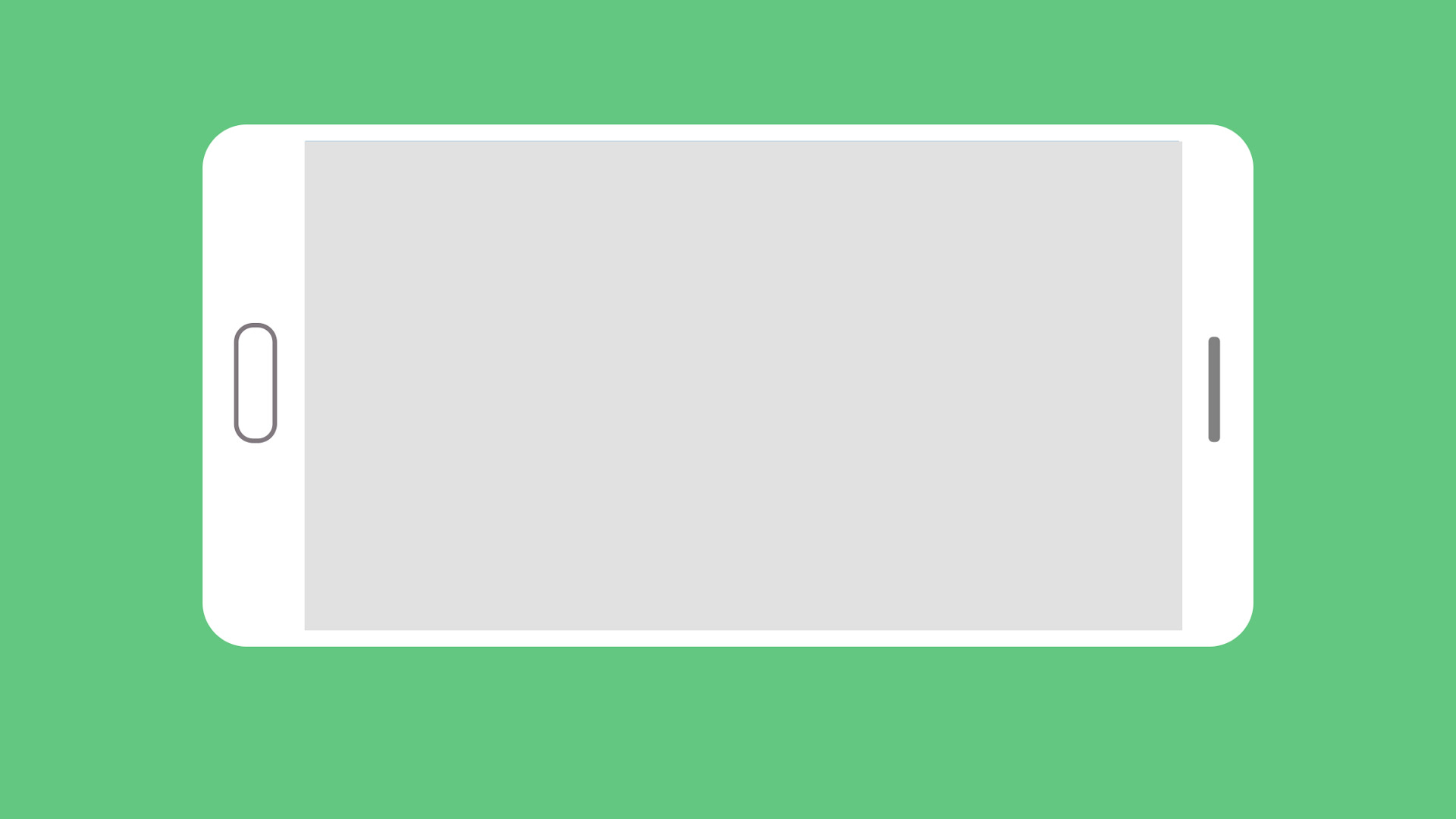 Video Youtube: WWF Suomi
34
[Speaker Notes: (Tarvitsee toimiakseen internetyhteyden > Videolinkki Youtubeen: 

https://youtu.be/Fj-a8emQmMU

Tätä tapahtuu joka päivä Itämerellä, WWF Suomi

Metsähallituksen meritiimi kartoittaa merenpohjaa Saaristomeren ja Selkämeren kansallispuistoissa, MH luontopalvelut]
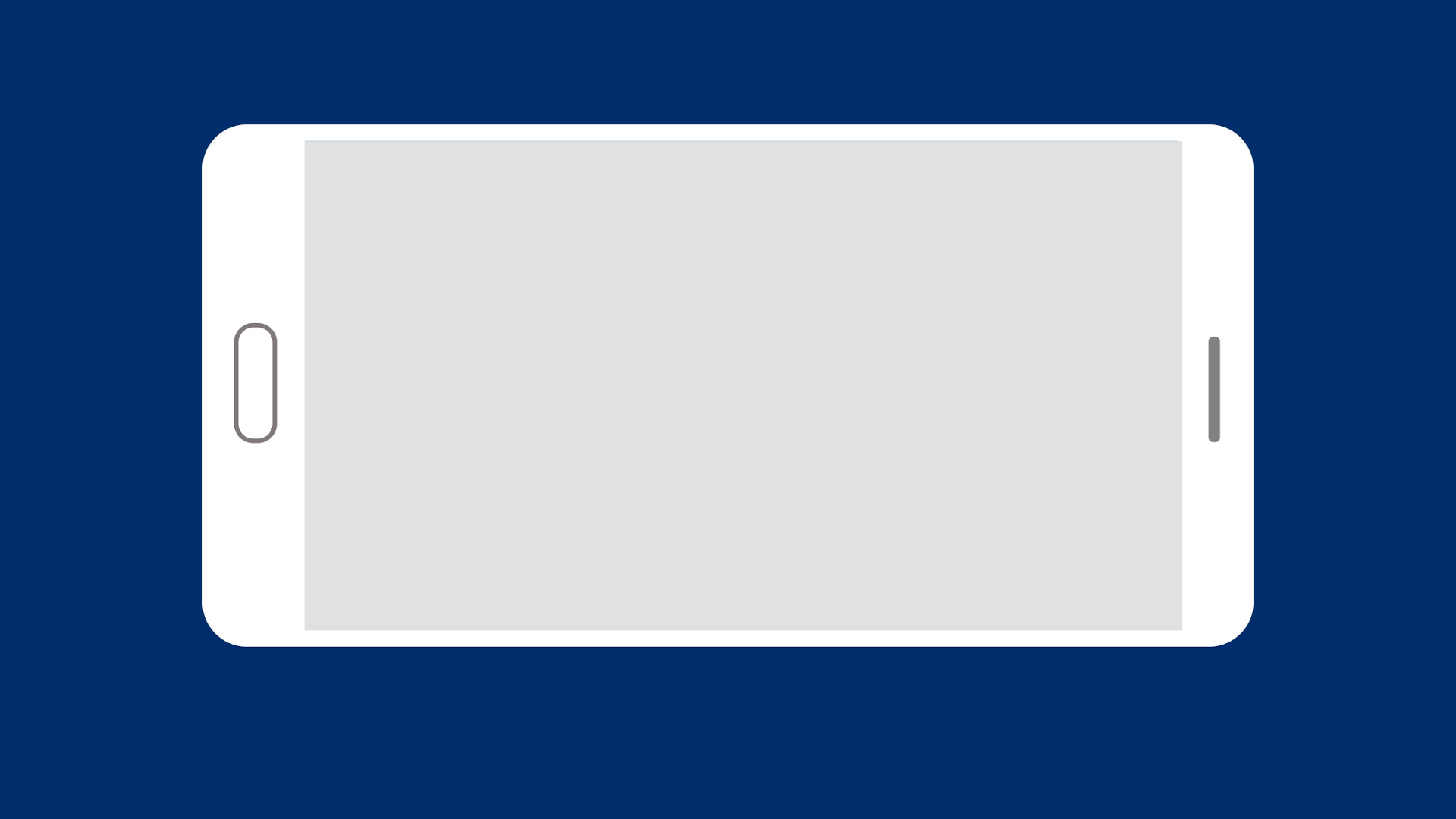 Video Youtube: MH luontopalvelut
35
[Speaker Notes: (Tarvitsee toimiakseen internetyhteyden > Videolinkki Youtubeen: 
https://youtu.be/mWXrNEQSLHA

Rakkaudesta lajiin: Michael Haldin suojelee kapearakkolevää, MH luontopalvelut]
Vinkkejä PowerPoint -esitykseen
Toiminnallisia tehtäviä löytyy taustamateriaalista. Voit valita niistä mielestäsi esitykseesi sopivimmat. 
Jos et käytä kaikkia esityksen kalvoja, voit helposti piilottaa tarpeettomat kalvot esitysmoodista. Mene esim. ”Slide sorter” -näkymään, valitse kalvo/kalvot, paina oikean hiiren nappia ja valitse ”hide slide”. Samalla tavalla saat myös taas kalvon näkyviin.
Isoja fileja voit tarvittaessa Google driven lisäksi helposti lähettää: Wetransfer.com
Esityksen visualisoinut: Kati Lomma-Ketonen, Visual Animal
36